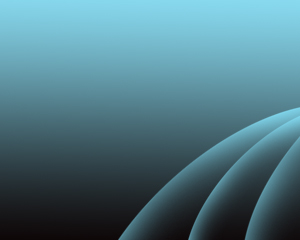 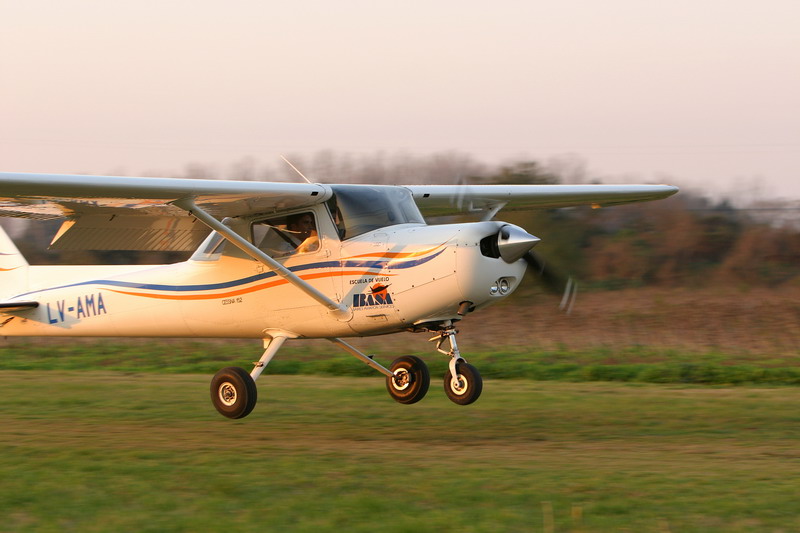 INGENIERIA DEL AVIÓN CESSNA 152
NILTON CALDERON VILLALOBOS
TCO3 EP
INSTRUCTOR
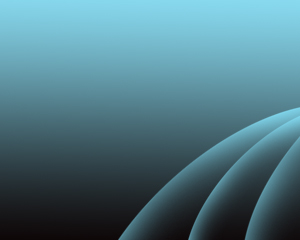 INTRODUCCION
Este curso pretende ayudar a los alumnos pilotos a familiarizarse con las aeronaves monomotor de modo que las conozcan mejor y así puedan sacar un mayor rendimiento de las mismas.

El curso se distribuirá en capítulos que comprenden los distintos Sistemas de la Aeronave
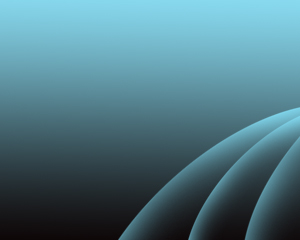 GENERALIDADES
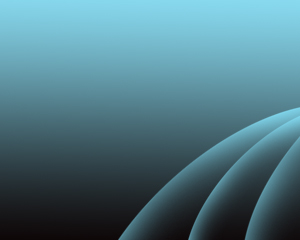 CONOCIMIENTOS GENERALES
MOTOR

MODELO		……..……………………………..	O-235 L2C
FABRICANTE		 ….………………………………..	AVCO LYCOMING
POTENCIA		…………………………………….	110 BHP
MAXIMAS RPM 	…………………………............	2550 RPM
MINIMAS RPM	…………………………............	650 RPM
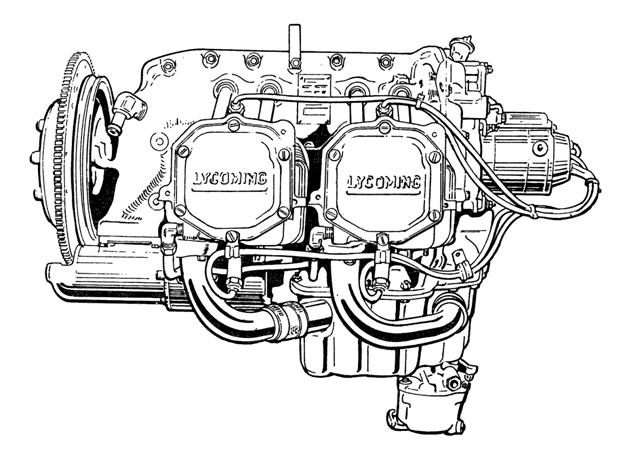 Modelo O-235 L2C
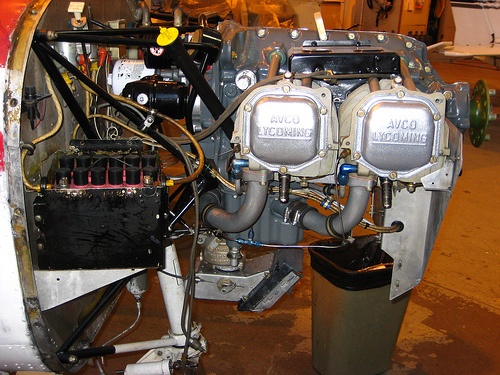 Tiene instalado un motor Lycoming modelo O-235 L2C, de 4 cilindros opuestos horizontalmente y refrigerados por aire de impacto. El motor gira una hélice metálica de paso fijo de dos palas.
Modelo O-235 L2C
Los cilindros derechos son identificados por los números 1 y 3, correspondiendo el Nº 1 al más cercano a la hélice. Los cilindros del lado izquierdo son el 2 y 4, correspondiendo el Nº 2 al más cercano a la hélice.
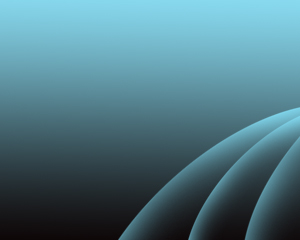 HELICE
FABRICACION 		…………………	McCAULEY
MODELO		…….…………..	1A103/TCM6958
Nº DE PALAS		….……………..	02
DIAMETRO MAX.	….……………..    69 pulg.
DIAMETRO MIN.	…………………    67.5 pulg.
TIPO			……….………..	DE PASO FIJO
La hélice del Avión, es de una sola pieza con dos (02) palas, de paso fijo y cuyo centro sirve de fijación para unirla con pernos a la placa del cigüeñal, es de una aleación de aluminio y tiene un diámetro total de tip a tip de 69 pulgadas
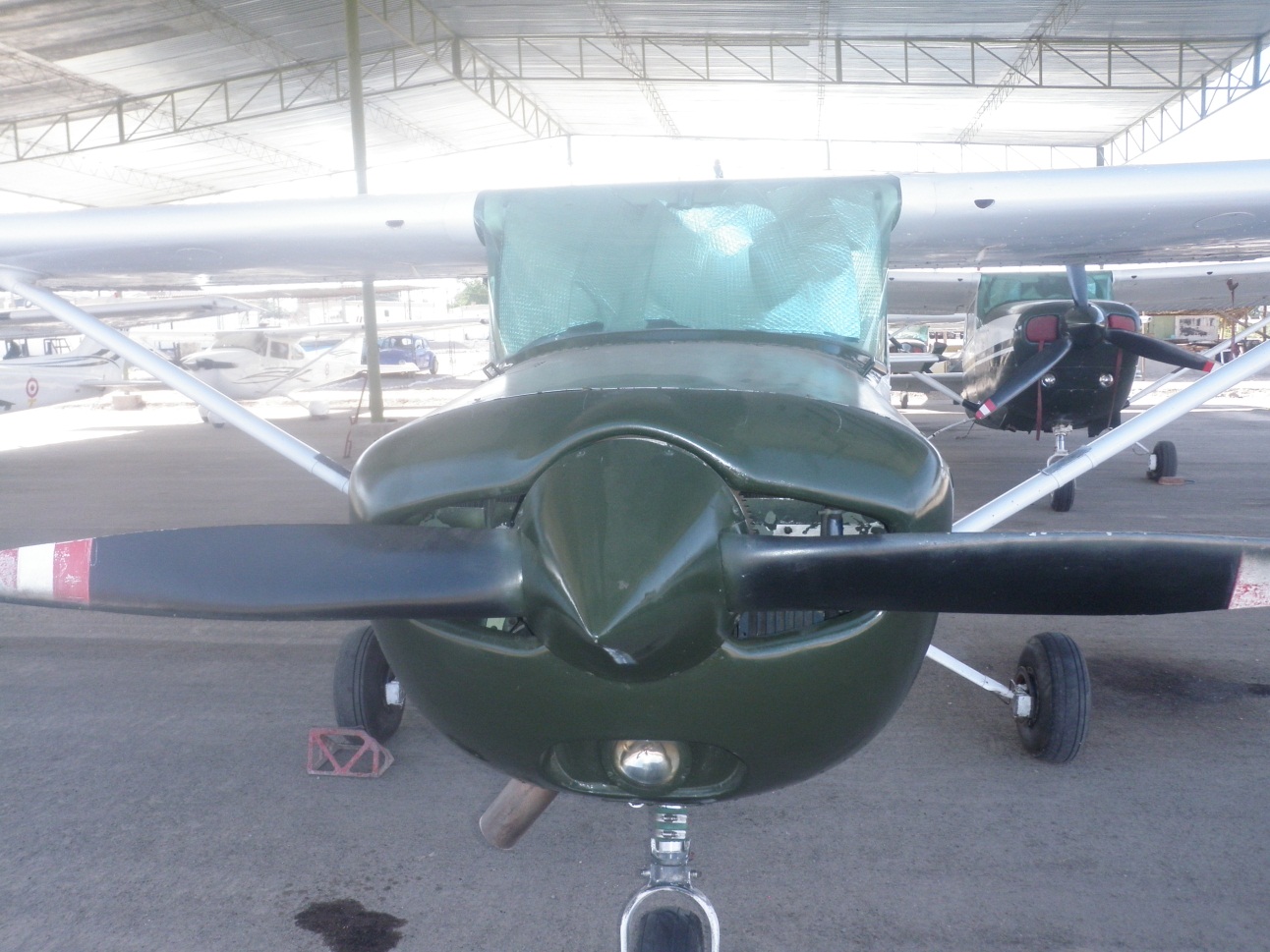 Función de la hélice

Convertir la energía mecánica generada por el motor en tracción, lo cual lo consigue con el ángulo de sus palas.
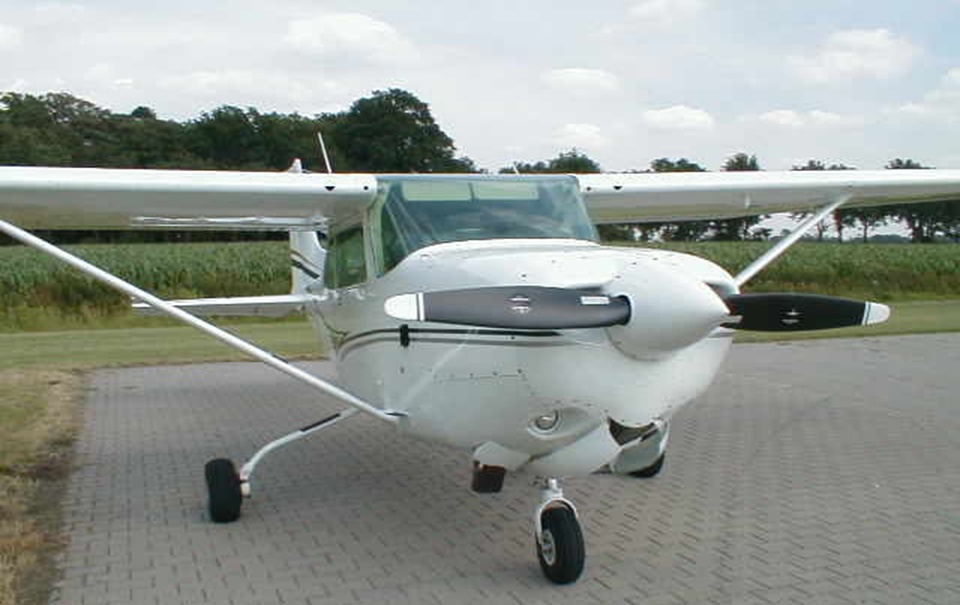 8
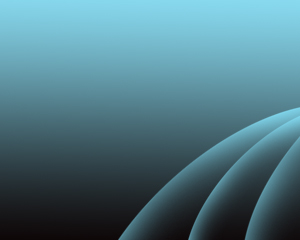 CAPACIDADES DE COMBUSTIBLE

CAPACIDAD DE CADA TANQUE 	……… 	13 Glns
CAPACIDAD TOTAL 			…..…. 	26 Glns
GASOLINA UTIL			…...… 	24.5 Glns
TIPO 					….….. 	100 LL AZUL

NOTA : Debido a que por construcción ambos tanques están 	   interconectados, seria conveniente, para asegurarse un 	   completo llenado, que después de haberlos recargado, 	   vuelva a recargarlos para completar la diferencia que 	   hubiese.
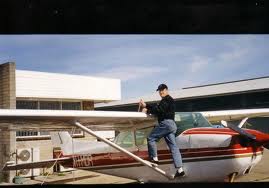 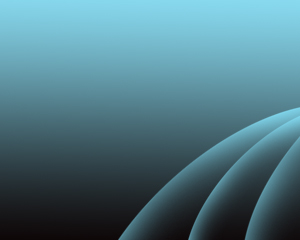 ACEITE

TIPO DE ACEITE	…………	 MIL-L-6082  Aeroshellw 100(PRIM.50)
TIPO DE ACEITE	…………	 MIL-L-22851Aeroshellw 100(DESP.50)
GRADO		…………. SAE 50 sobre los 16°C (60° F)
OPER. TEMP. NORMAL ......... ARCO VERDE                                       
MAX. TEMP. ACEITE 	…………. 245° F (118°C)
PRESION NORMAL	........... 60 – 90 psi
PRESION MINIMO	…………. 25 psi
PRESION MAXIMO 	…………. 100 psi
CANTIDAD		….……… 6 qts. + 1qts con filtro externo



Sin detergente                                                                 Con detergente
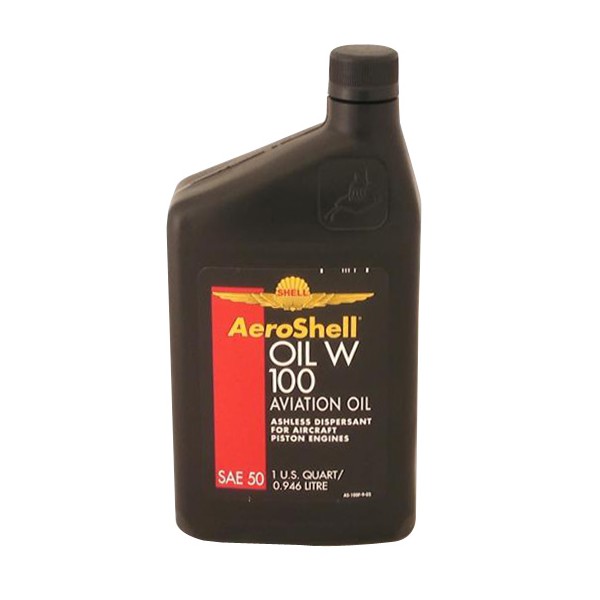 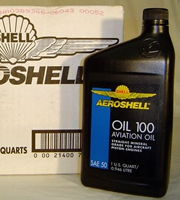 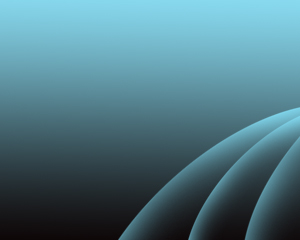 Grado de Especificación :
Especificación MIL-L-6082, aceite de aviación, grado mineral, úselo para recargas durante las primeras 25 hrs , cumplido este periodo, cambie el aceite, pero continúe usando el mismo aceite hasta que haya acumulado un total de 25 hrs o que el consumo se estabilice.
NOTA : La aeronave salió de la fabrica con un aceite de motor, resistente a la corrosión. Este aceite deberá drenarse y cambiarse después de alcanzadas las primeras 25 hrs de operación.  



           Sin detergente
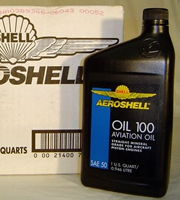 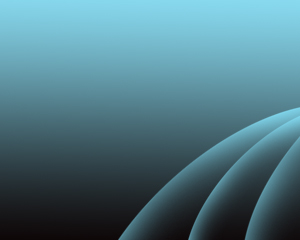 El MIL-L-22851, aceite dispersante de cenizas (Detergente) este aceite deberá usarse después de transcurridas las primeras 50 hrs o cuando el consumo se haya estabilizado.  



           Con detergente
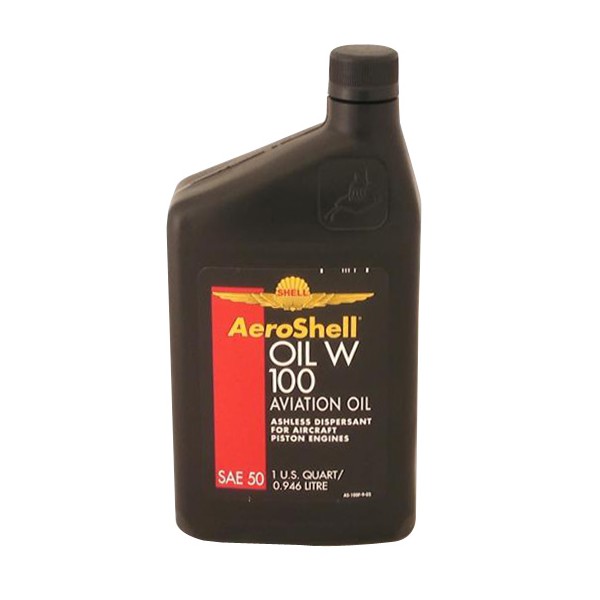 Esto es para asegurar el correcto asentamiento de los anillos
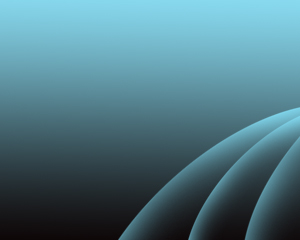 PESO DE LA AERONAVE :

PESO MAXIMO		…………………….  1,670 Lbs
PESO STANDARD VACIO
152	 			….…………………. 1,081 Lbs
152 II 				….…………………. 1,118 Lbs

MAXIMA CARGA UTIL:
152 				……..……………… 589 Lbs
152 II 				……….……………. 552 Lbs
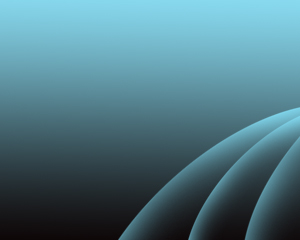 PLANTA MOTRIZ
PARTES DEL MOTOR
BLOCK CENTRAL O CÁRTER.
		SON DOS MITADES DE ALEACIÓN DE ALUMINIO FORJADO 	DIVIDIDAS EN EL CENTRO DEL MOTOR ASEGURADAS POR 	PERNOS PASANTES Y TUERCAS, SIN EMPAQUETADURA. 	CONTIENE PERFORACIONES MAQUINADAS PARA EL APOYO DEL 	EJE DE LEVAS Y METALES DE BANCADA. POSEE ORIFICIOS Y 	PASAJES DE LUBRICACIÓN.


Caja de accesorios

    		Esta fabricada de aluminio vaciado y esta asegurada a la parte 	posterior del carter y a la parte superior posterior del 	colector 	de aceite. 

    		Este forma un alojamiento para la bomba de aceite y los varios 	impulsores de los accesorios.
MOTOR
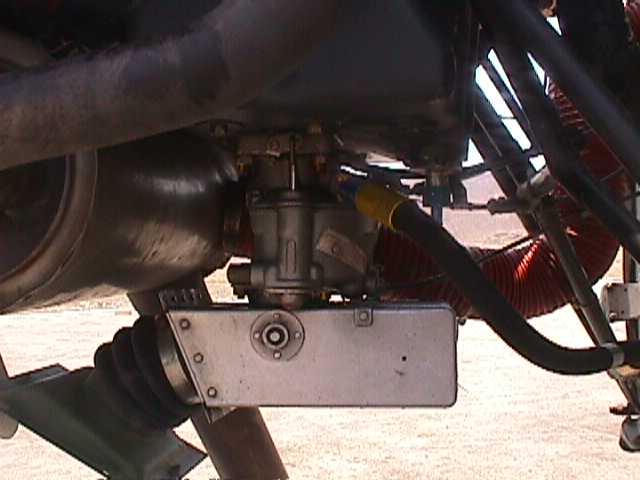 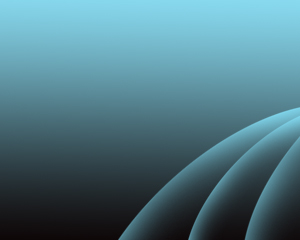 MOTOR

 	El avión está equipado con un motor de 4 cilindros, 	horizontalmente opuestos, enfriado 	por aire, tiene un       
       carburettor y un sistema de cárter húmedo.

 	Es un motor : LYCOMING, modelo O-235-L2C y con una 	potencia de 110 HP a 2,550 RPM. Los accesorios mayores 	del 	motor se encuentran en la parte delantera y son :
	EN LA PARTE DELANTERA

 	Un arrancador
 	Un alternador (impulsado por una faja transmisora)  
 	Un radiador de aceite
	Y EN LA PARTE POSTERIOR TIENE 
 	Dos magnetos (impulsado por el motor)
 	Una bomba de vacío 
 	Un filtro externo de aceite
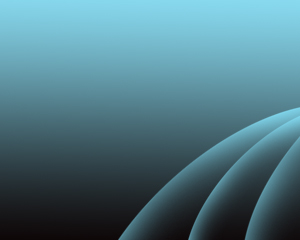 ACCESORIOS MAYORES DEL MOTOR
En la parte delantera del motor
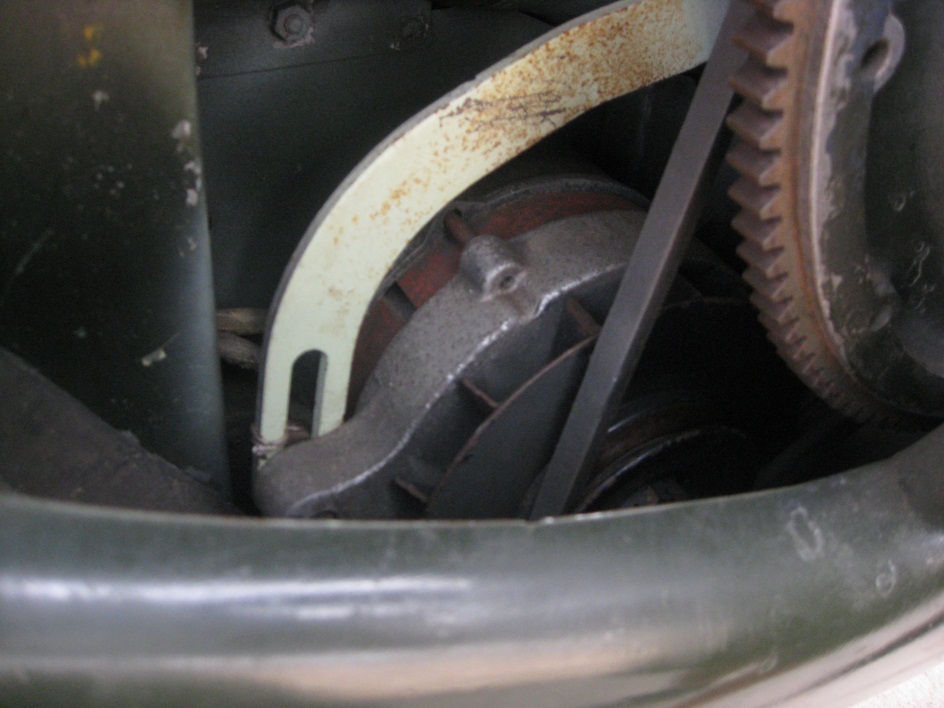 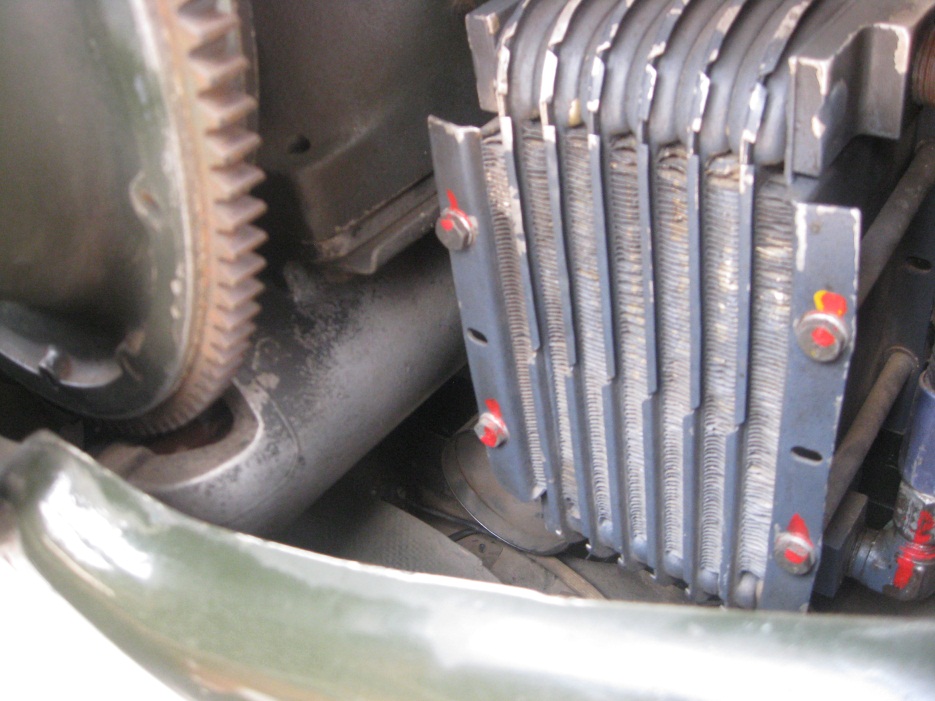 ARRANCADOR
ALTERNADOR
RADIADOR DE ACEITE
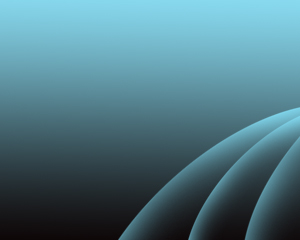 En la parte posterior del motor
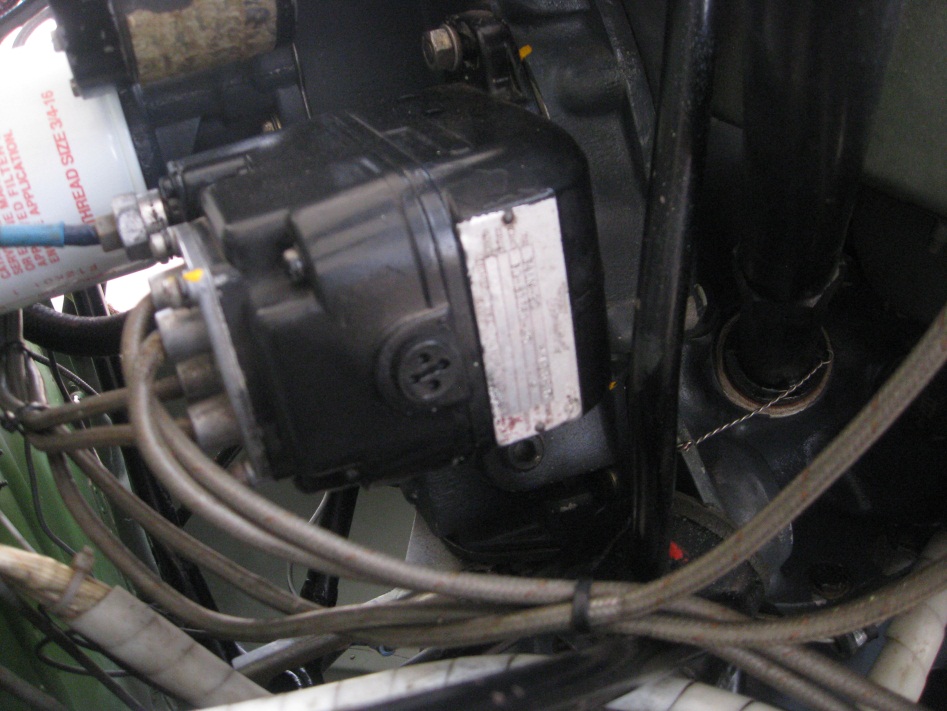 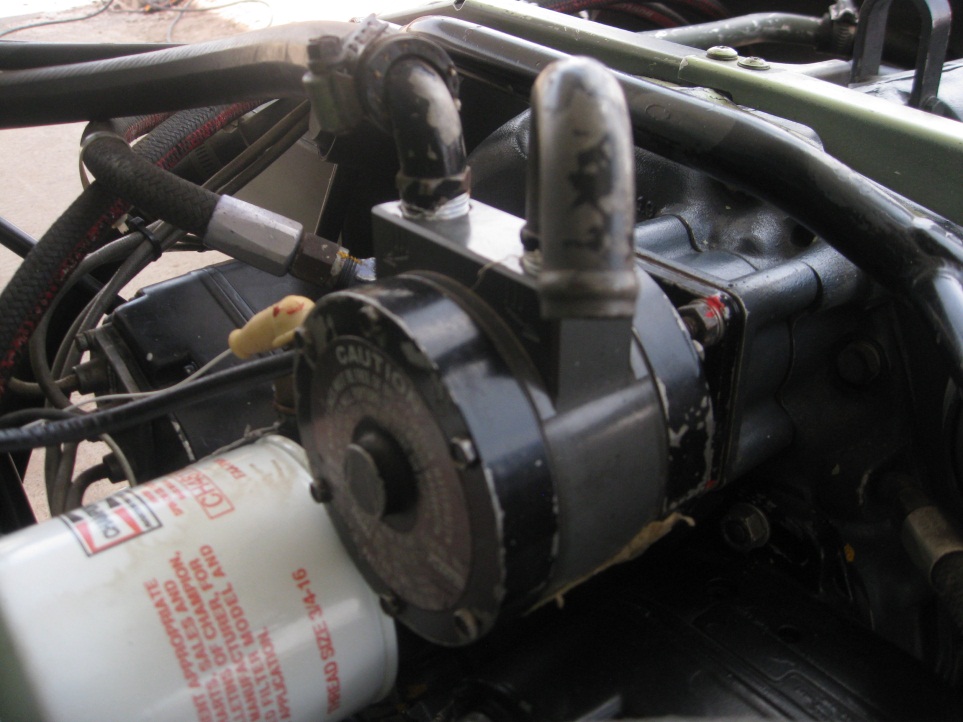 MAGNETOS
BOMBA DE VACIO
FILTRO DE ACEITE EXTERNO
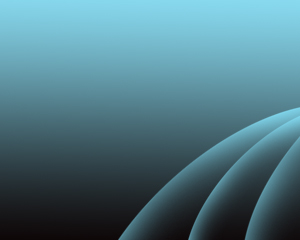 CONTROLES DEL MOTOR

 	La potencia del motor es controlada por un ACELERADOR, 	este 	opera en la forma convencional o sea que al 	colocarlo 	todo 	hacia adelante es cuando el 	acelerador esta en su 	posición de 	máxima 	potencia, e inversamente al retirarlo 	todo hacia atrás 	estará en su mínimo o sea cortado.

 	El mando de la MEZCLA tiene una perilla roja y en su 	extremo 	exterior hay un botón el cual se pueda 	presionar para liberarlo 	de su mecanismo interno y 	sacarlo o introducirlo a lo largo de 	su carrera.

 	El mando en su posición todo adentro corresponde a 	MEZCLA 	RICA y cuando esta totalmente afuera se 	empobrece 	totalmente la mezcla, apagando el motor.
CONTROLES DEL MOTOR
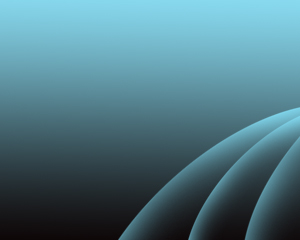 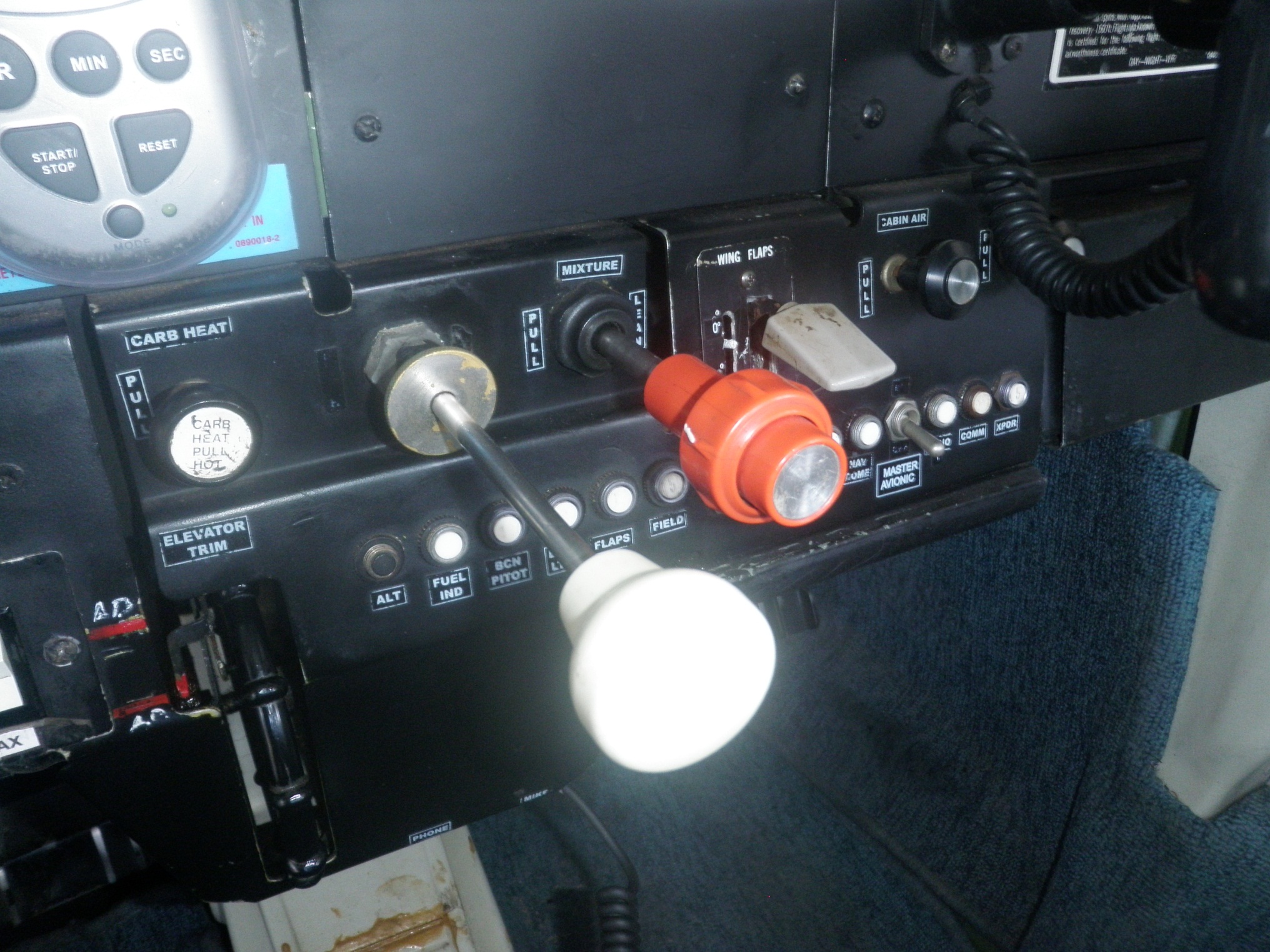 MEZCLA
ACELERADOR
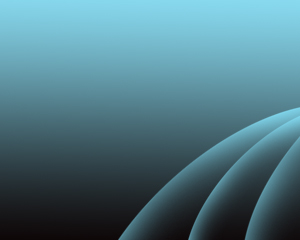 AEROPLANO Y 
SUS SISTEMAS
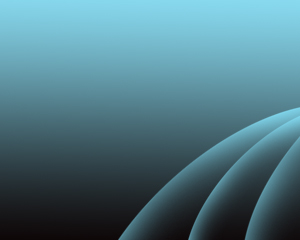 FUSELAJE

  	Este tipo de avión es íntegramente metálico, BIPLAZA, de 	ala 	alta, 	monomotor equipado con tren tipo TRICICLO y 	diseñado para 	propósitos utilitarios.
 	La construcción del fuselaje es convencional esta hecha de 	mamparos metálicos, largueros y larguerillos y todo esta 	cubierto por  laminas metálicas formando así una 	estructura 	SEMIMONOCASCO.
 	El empenaje consta de los siguientes elementos tipo 	convencional: 	estabilizador vertical, timón de 	dirección estabilizador Horizontal, timón de 	profundidad con un compensador.
	Fuselaje. se denomina fuselaje al cuerpo principal de la 	estructura del avión, cuya función principal es la de dar 	cabida a la tripulación, a los pasajeros y a la carga, además 	de servir de soporte principal al resto de los componentes.	El diseño del fuselaje además de atender a estas funciones, 	debe proporcionar un rendimiento aceptable al propósito a 	que se destine el avión.
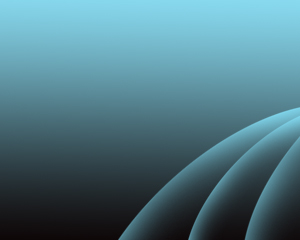 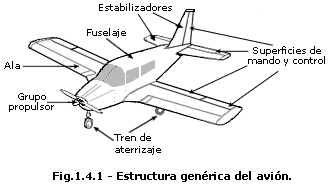 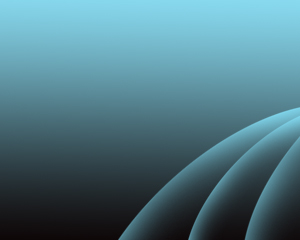 ALAS

  	Son el elemento primordial de cualquier aeroplano. En ellas es 	donde se originan las fuerzas que hacen posible el vuelo. En su 	diseño se tienen en cuenta numerosos aspectos: peso máximo 	a soportar, resistencias generadas, comportamiento en la 	pérdida, etc.. o sea, todos aquellos factores que proporcionen 	el rendimiento óptimo para compaginar la mejor velocidad 	con el mayor alcance y el menor consumo de combustible 	posibles.
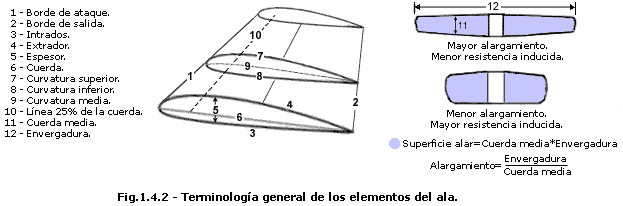 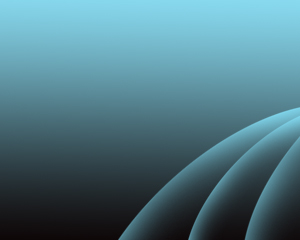 CONTROLES DE VUELO

 	Consta de los siguientes elementos convencionales:
	1.	ALERONES 
	2.	TIMON DE DIRECCION 
	3.	TIMON DE PROFUNDIDAD

	COMPENSADORES:

	1.	FLAPS
	2.	COMPENSADOR DE PROFUNDIDAD

	TODAS estas superficies de mando son accionadas por un 	MANDO o TIMON EN LA CABINA, el cual a través de cables, 	poleas y diversos elementos de unión accionan los alerones 	y el timón de profundidad, en cambio el TIMON DE 	DIRECCION, así como los frenos son accionados por 	pedales que también sirven para activar los frenos y la 	rueda de nariz.
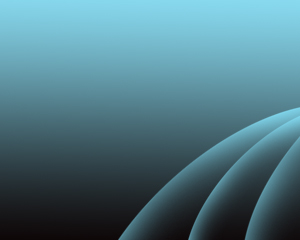 CONTROLES DE VUELO
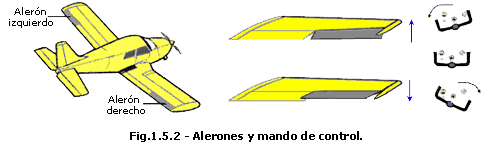 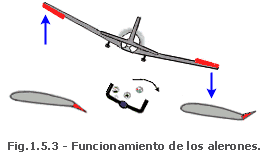 ALERONES
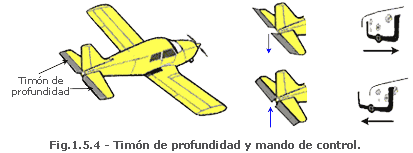 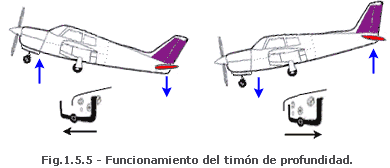 TIMON DE 
PROFUNDIDAD
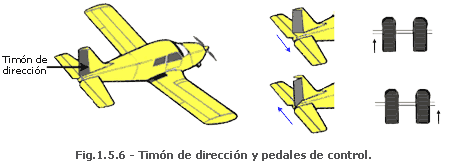 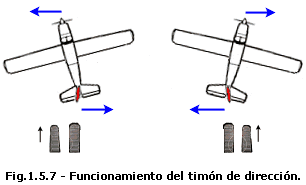 TIMON DE 
DIRECCION
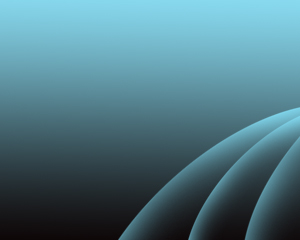 COMPENSADORES

 	El Compensador de profundidad es operado manualmente.

 	 Este compensador es actuado por una pequeña rueda. La 	rotación de esta pequeña rueda hacia adelante, colocara la 	nariz del avión hacia abajo inversamente la rotación hacia 	atrás levantara la nariz del avión.
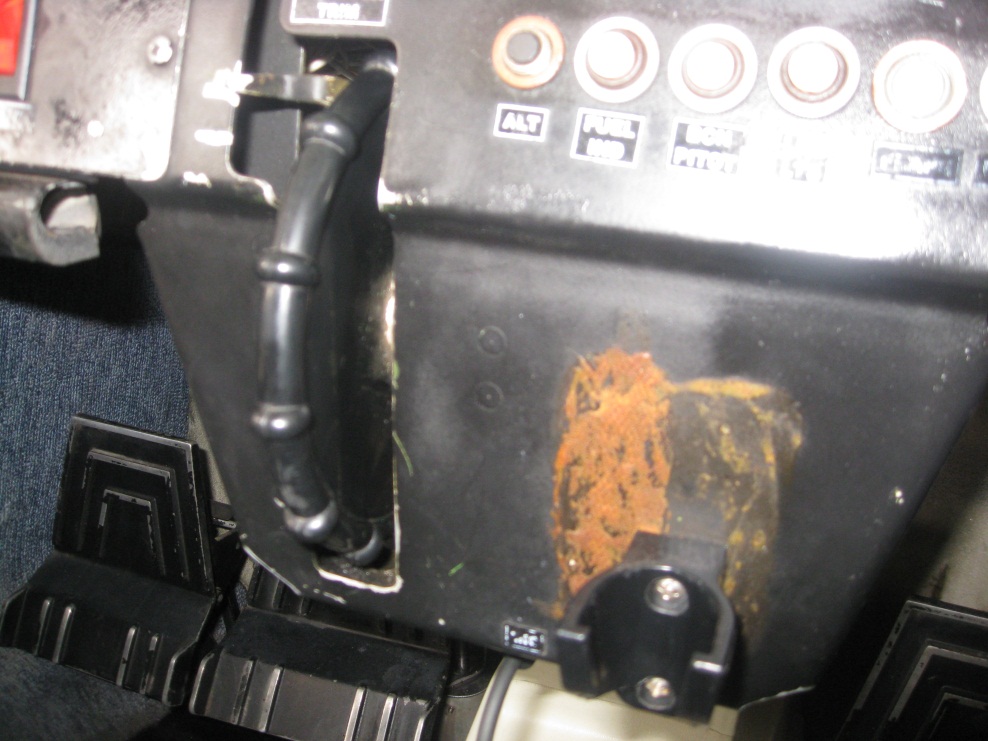 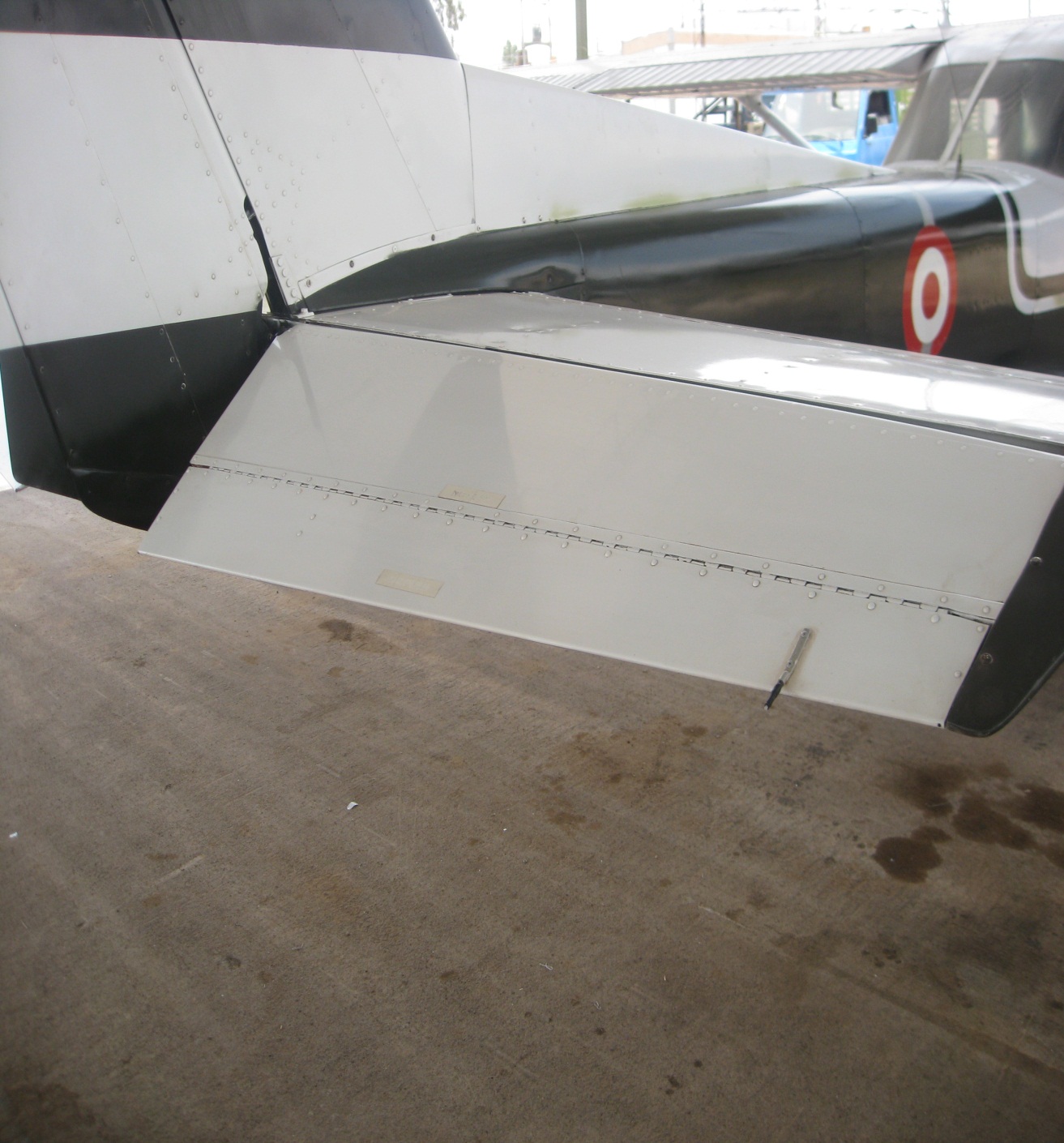 RUEDA
COMPENSADOR
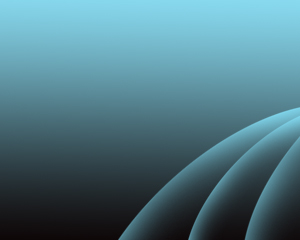 FLAPS DEL ALA

 	Los Flaps de ala son de tipo de una sola ranura y se extienden 	o repliegan por medio de una aleta que acciona un interruptor 	que se encuentra en el panel de instrumentos para colocarlos 	en la posición que se requiera.

 	Esta palanca pequeña que se desliza en una ranura vertical 	tiene también tapas mecánicas en las posiciones marcadas de 	10° , 20° y full.

 	Para colocar los flaps a ubicaciones mayores de 10° deberá 	mover este mando hacia la derecha para así liberarlo de su 	seguro y colocarlo en la posición deseada pudiendo controlar 	su posición en la lectura en ganchos que tiene marcado el 	canal ya mencionado.
FLAPS DEL ALA
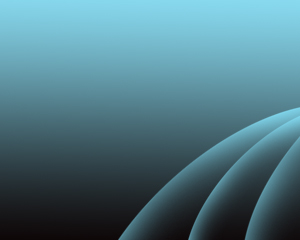 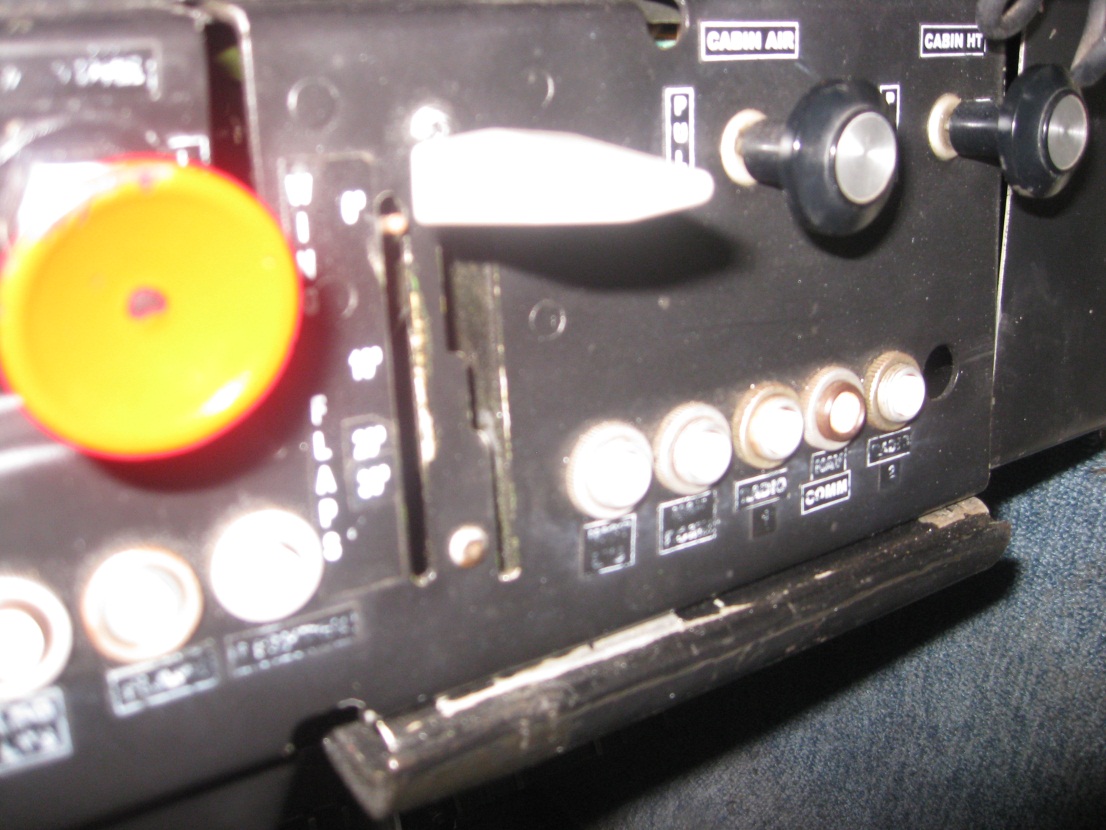 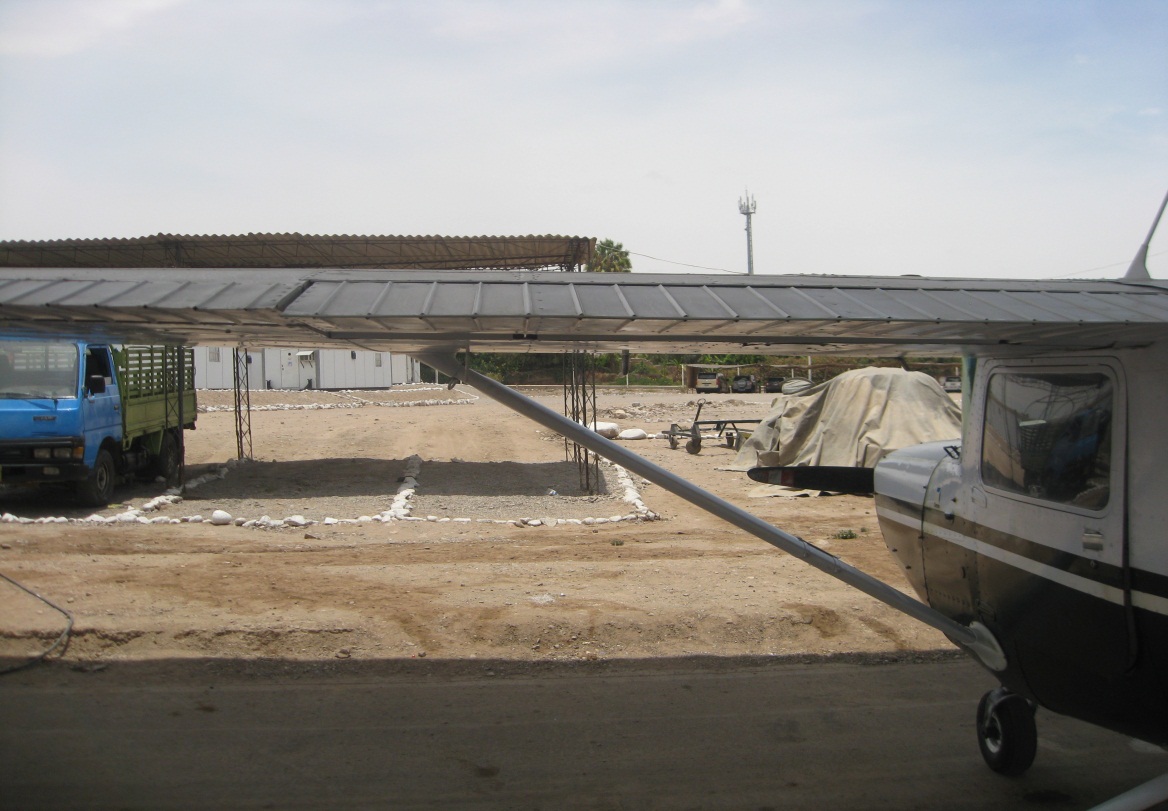 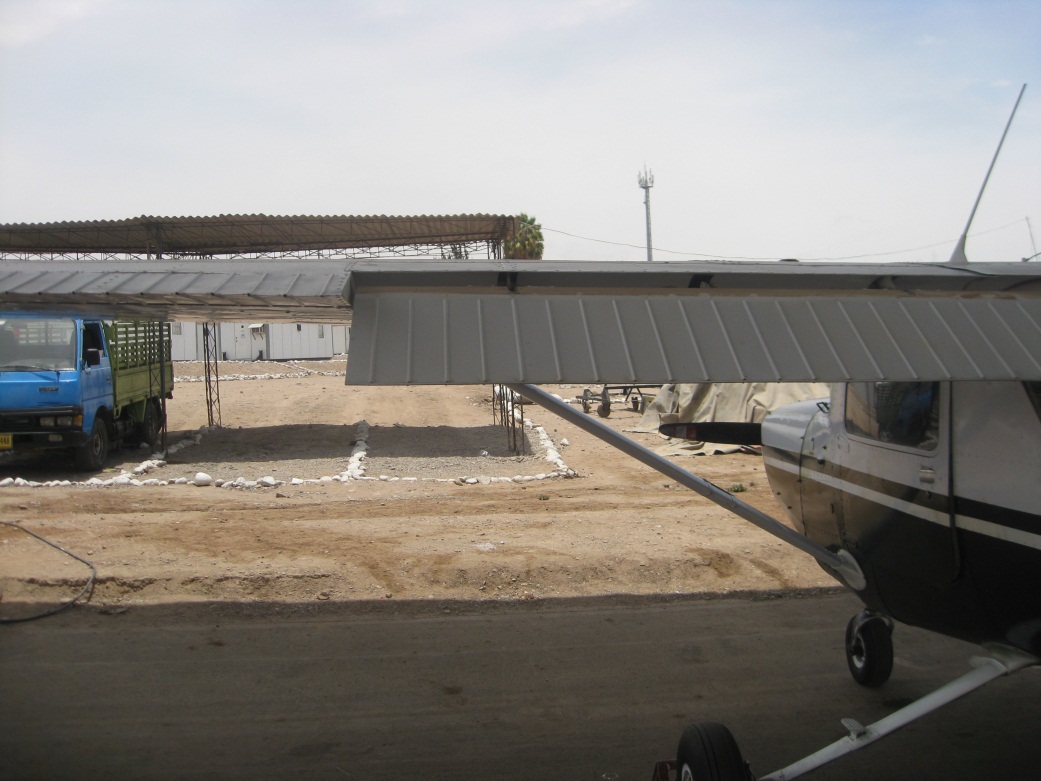 FLAPS ARRIBA
FLAPS ABAJO
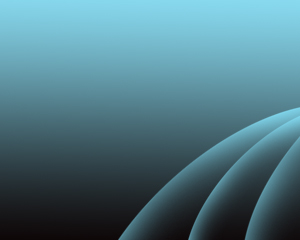 CONTROL EN TIERRA

 	El Control en Tierra para los efectos de rodaje, dirección, estas 	se cumple por medio del sistema direccional de la rueda de 	nariz, usando para tal efecto los pedales del Timón de 	Dirección y así al presionar el pedal izquierdo dirigirá el Timón 	y la rueda de nariz hacia la izquierda y recíprocamente 	también lo hará hacia la derecha.
 	Para mover el Avión manualmente es mejor hacerlo utilizando 	la barra de remolque que se coloca en el amortiguador de la 	rueda de nariz.
 	Por otro lado si se desea obtener un mínimo de viraje, 	manualmente puede hacerlo bajando la cola, pero utilizando 	el fuselaje en la parte delantera y final del estabilizador 	vertical, de esta forma levantara la rueda de nariz y puede 	empujarlo haciéndolo rotar sobre una rueda.
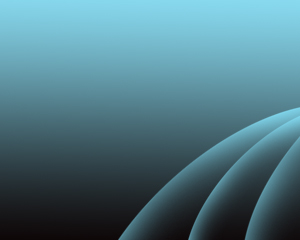 PUNTO PARA COLOCAR LA BARRA DE REMOLQUE
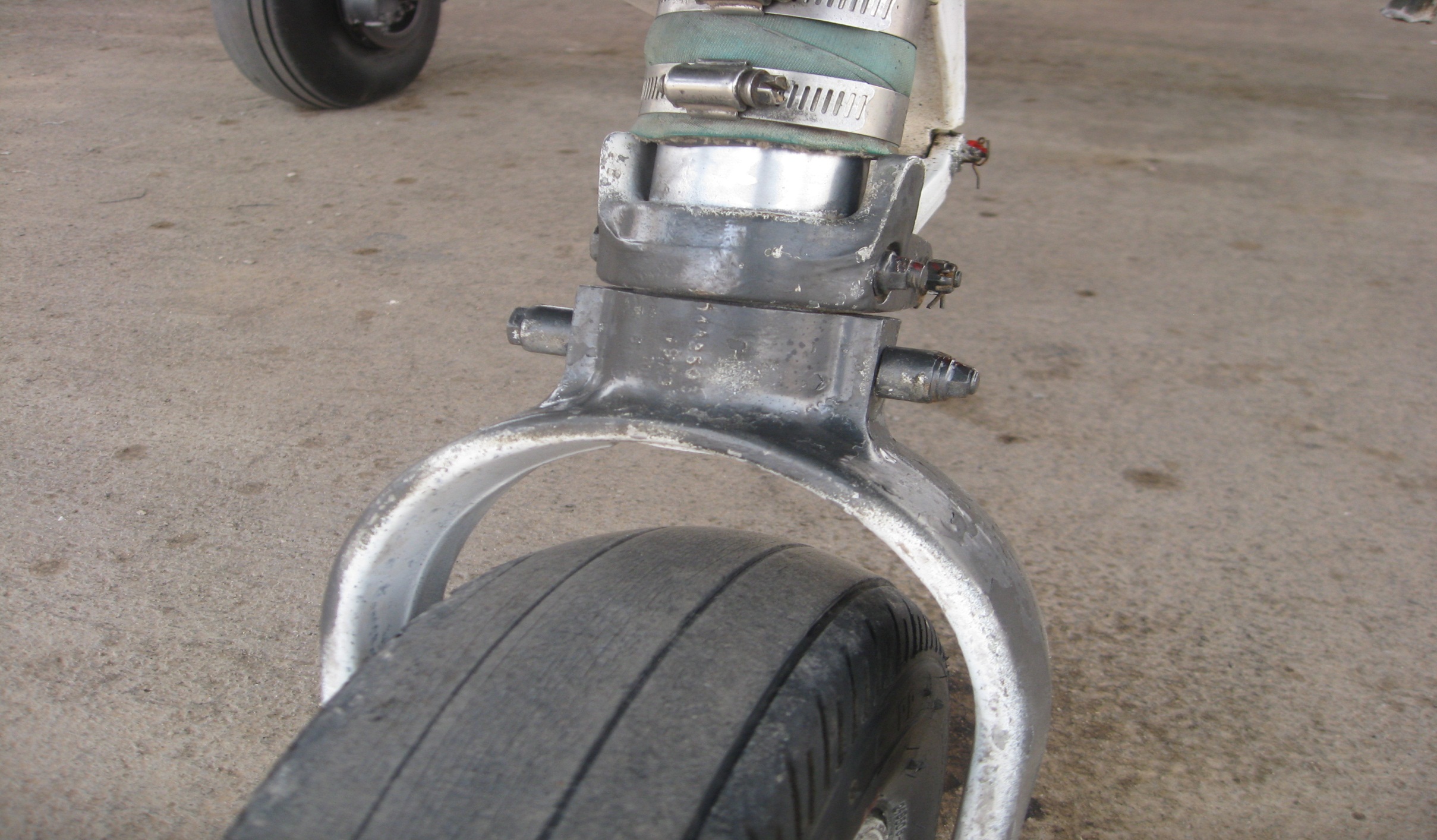 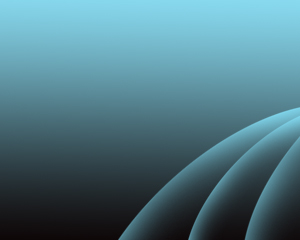 EJES DEL AVION

  	Eje longitudinal. Es el eje imaginario que va desde el morro 	hasta la cola del avión. El movimiento alrededor de este eje 	(levantar un ala bajando la otra) se denomina ALABEO . 

 	Eje transversal o lateral. Eje imaginario que va desde el 	extremo de un ala al extremo de la otra. El movimiento 	alrededor de este eje (morro arriba o morro abajo) se 	denomina CABECEO .

 	Eje vertical. Eje imaginario que atraviesa el centro del avión. 	El 	movimiento en torno a este eje (morro virando a la 	izquierda o 	la derecha) se llama GUIÑADA.
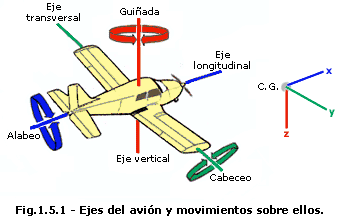 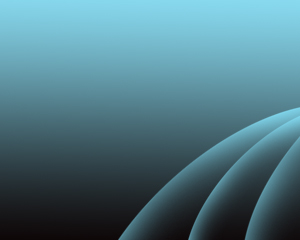 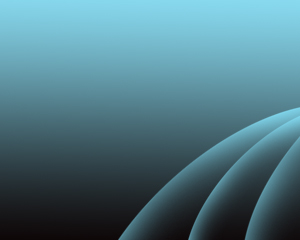 PANEL DE INSTRUMENTOS

 	El Panel de Instrumento esta diseñado de forma tal, que los 	instrumento de vuelo, se encuentran a la vista del Piloto.
	A LA IZQUIERDA DEL MANDO PRINCIPAL SE HALLAN:
	El Velocímetro, El Horizonte Artificial, El Altímetro, El Vor, El 	Coordinador de Virajes, El Indicador de Succión,   El Giro 	Direccional, El Indicador de ascenso y descenso,  
	AL CENTRO DEL MANDO PRINCIPAL SE HALLAN:
	Los equipos de Radio
	A LA DERECHA DEL MANDO PRINCIPAL SE HALLAN:
	El Tacómetro, El Amperímetro, El Horómetro
	UN SUB PANEL DEBAJO DEL PANEL DE INSTRUMENTOS SE 	HALLAN:
	Los Indicadores de cantidad de Gasolina, El encendedor de 	cigarrillos, El Indicador de Temperatura y Presión de Aceite.
PANEL DE INSTRUMENTO
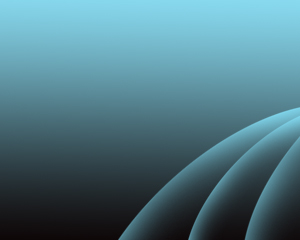 VELOCIMETRO
ALTIMETRO
AMPERIMETRO
HOR. ARTIFICIAL
TACOMETRO
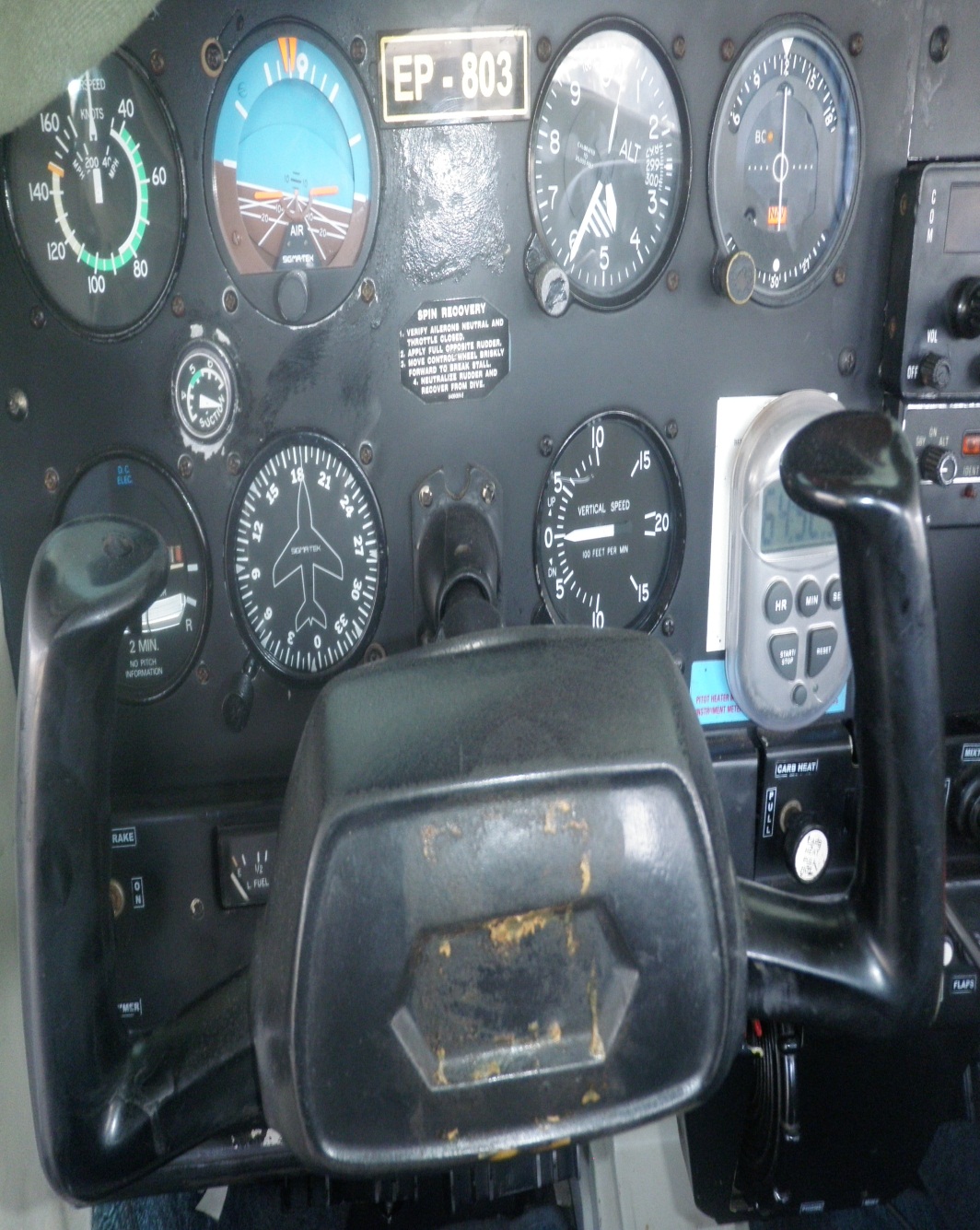 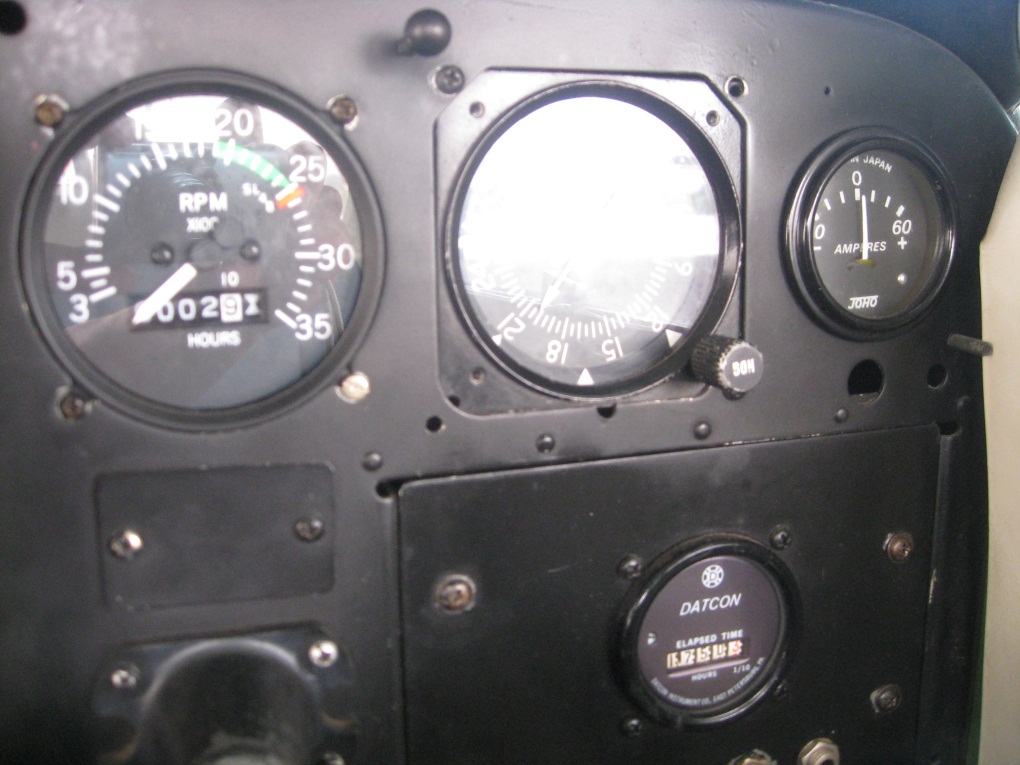 RELOJ
GIRO DIREC.
HOROMETRO
COORD. DE VIRAJE
IND. ASCENSO Y DESCENSO
IND. DE SUCCION
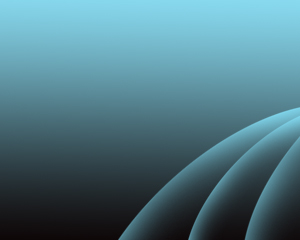 SISTEMAS DEL MOTOR
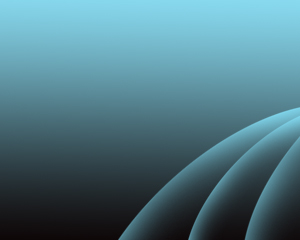 SISTEMAS DEL MOTOR

SISTEMA DE COMBUSTIBLE .
SISTEMA DE LUBRICACION.
SISTEMA DE FRENOS .
SISTEMA DE ENFRIAMIENTO Y REFRIGERACION.
SISTEMA DE ENCENCIDO  Y ARRANQUE.
SISTEMA DE ESCAPE.
SISTEMA DE INDUCCION DE AIRE .
SISTEMA ELECTRICO. 
SISTEMA DE VACIO O SUCCION.
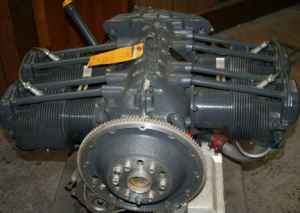 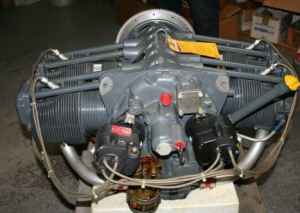 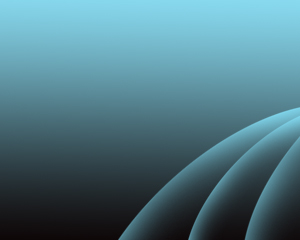 1.	SISTEMA DE COMBUSTIBLE

 	El avión esta equipado con un sistema de tanques de 	gasolina 	(standard) de 13 galones cada uno.
  	Ambos tanques están con su correspondiente tubería de 	ventilación, también hay una válvula selectora ubicada 	dentro de las cabinas, un filtro de combustible
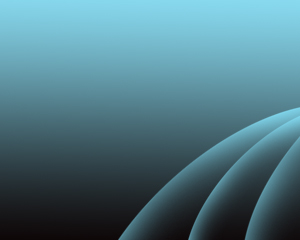 Parte del Sistema de Combustible

 	La aeronave se encuentra equipado con dos tanques 	estándar 	de una capacidad de 13 galones de 	combustible cada uno, con 	un respiradero que permite que 	fluya el combustible por 	gravedad hacia el motor.
 	Válvula selectora ( de paso de combustible) ubicada en la 	cabina ( parte central de los asientos).
 	Filtro de combustible.
 	Cebador manual (primer).
 	Carburador.
 	Manetas de control (cable mezcla y acelerador).
 	Indicadores de cantidad de combustible.
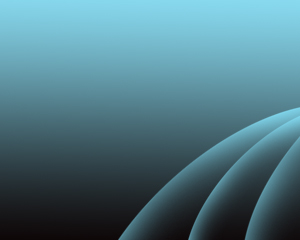 Funcionamiento del Sistema

 	El combustible baja por gravedad desde los tanques a 	través 	de la válvula selectora que esta en el piso, entre 	los dos 	asientos delanteros. Esta llave tiene 2 	posiciones marcadas 	cuando esta en la posición 	ON el combustible pasa a través 	de un filtro o colador, 	hacia el carburador y es en ese 	dispositivo que se 	emulsiona o mezcla la gasolina con el aire 	que 	viene del filtro de aire y así pulverizado, mezclado el aire 	con la gasolina pasa a los cilindros por el sistema de 	admisión  y 	así producir la explosión para el 	funcionamiento del motor.
 	El combustible para el arranque es impulsado por el 	PRIMER 	que toma el combustible del vaso colector 	del filtro 	principal.
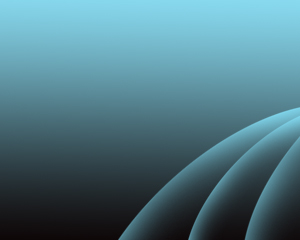 Primer, consistente en una bomba mecánica que al tirar de 	ella toma combustible y al empujarla inyecta el combustible 	aspirado directamente en los cilindros. La varilla tiene un 	pequeño pitón que sirve para mantenerla bloqueada, de 	forma que para extraer o empujar la varilla este pitón debe 	hacerse coincidir con la ranura del conjunto en que se aloja.

 	Carburador, El objetivo último del sistema de combustible 	consiste en proveer a los cilindros de una mezcla de aire y 	combustible para su ignición. Para este fin, la mayoría de 	los 	motores de pistón utilizados en aviación están 	equipados con 	un carburador
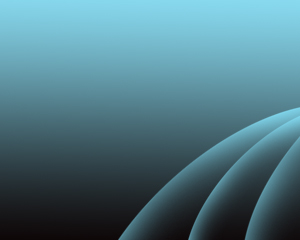 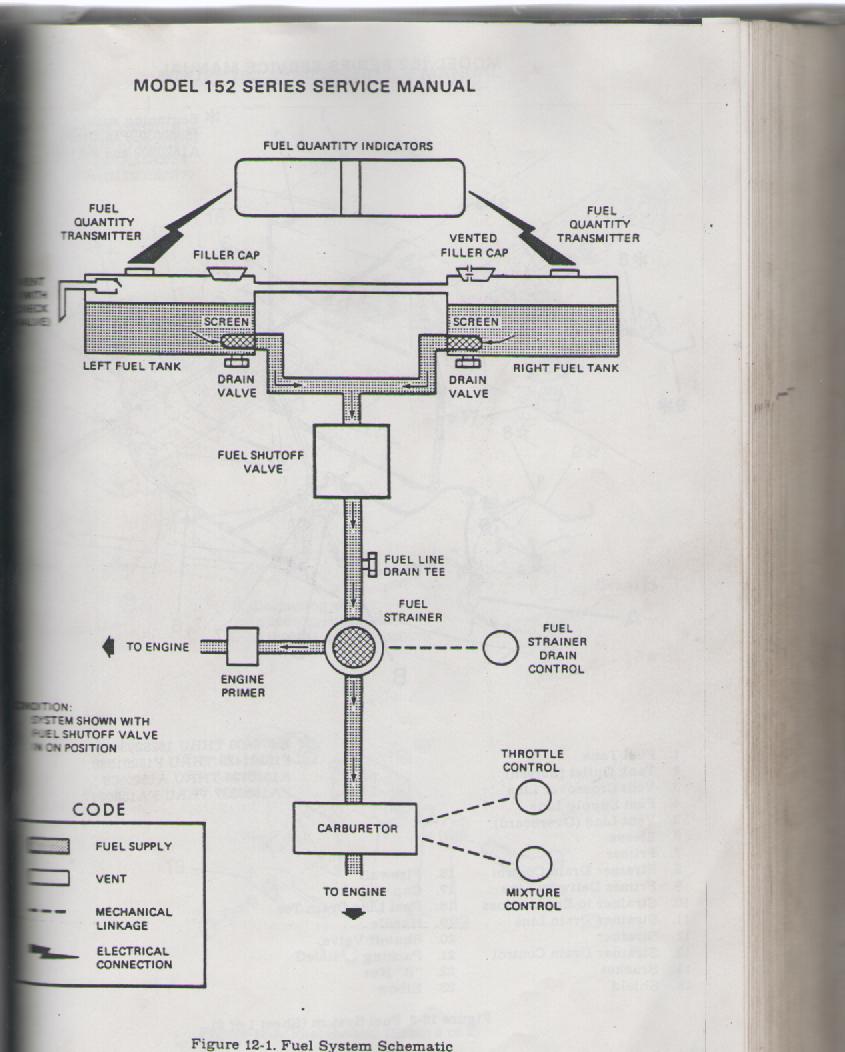 DIAGRAMA DEL SISTEMA DE COMBUSTIBLE
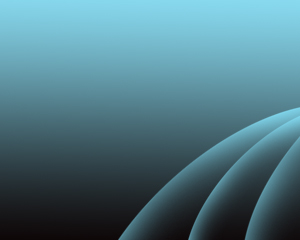 2. 	SISTEMA DE LUBRICACION

 	Es un sistema que sirve para la lubricación interna del 	motor 	evitando el desgaste por la fricción de las piezas y 	componentes, además absorbe el calor interno del motor.

 	La capacidad del Carter que se encuentra en la parte 	inferior 	del motor, es de 6 CUARTOS pero 	independientemente hay 	otro cuarto de aceite más 	cuando el 	motor tiene un filtro 	externo cambiable y de 	flujo completo.
  	
 	El tipo de aceite que usa para sus primeras 50 hrs. De 	vuelo es 	el AEROSHELL W-100 (sin detergente), 	después de las 	primeras 50 hrs. Usa aceite 	AEROSHELL W-100 (con 	detergente) SAE 50.
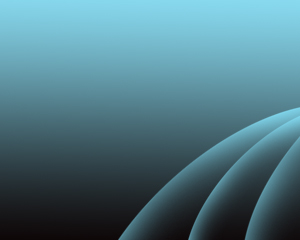 Parte del Sistema de Lubricacion

Carter.
Bomba Mecánica de aceite.
Filtro externo de Aceite.
Radiador de aceite.
Captador de temperatura de aceite.
Captador de presión de aceite
Instrumentos de presión y temperatura de aceite.
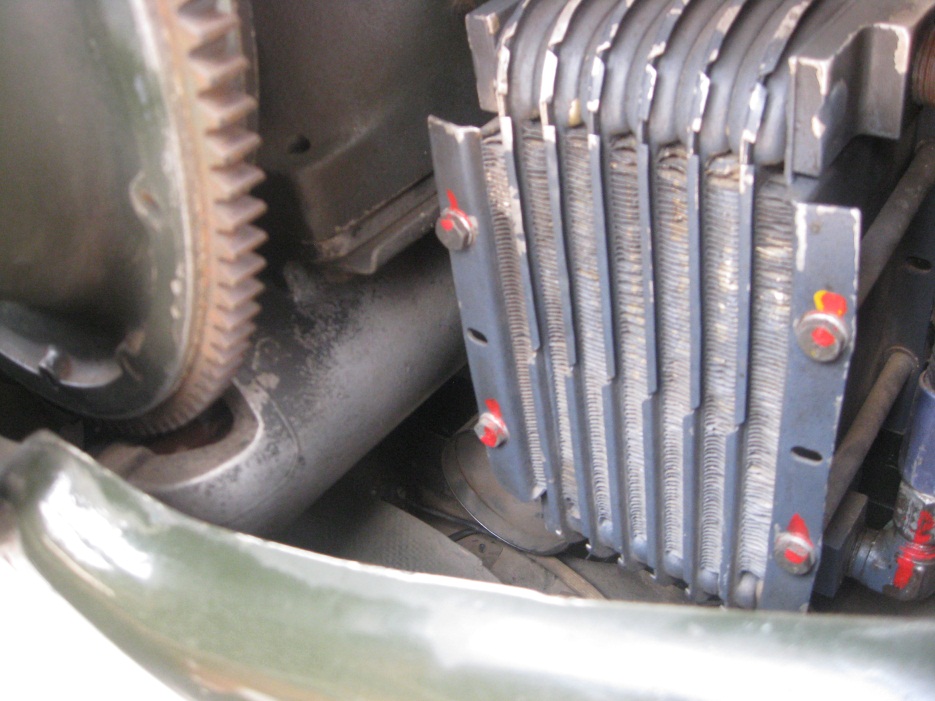 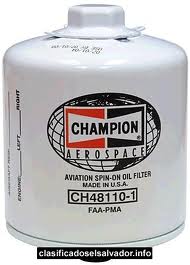 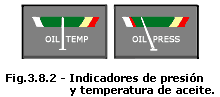 RADIADOR DE ACEITE
FILTRO DE ACEITE
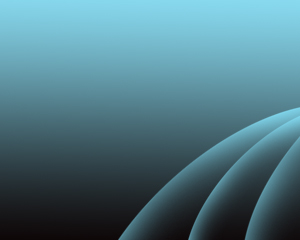 Funcionamiento del Sistema

 	La bomba de aceite accionada por el motor succiona el 	aceite del cárter, el cual tiene que pasar previamente por 	una malla que sirve de filtro para impedir que pase 	suciedad 	o impurezas con el aceite que va a circular. 	Desde la bomba 	el aceite es dirigido a una válvula de 	derivación by-pass.

 	Si el aceite estuviese frio, la válvula hará que el aceite 	evite 	el radiador y vaya directamente al filtro. 

 	Si el aceite estuviese caliente la válvula derivara al aceite 	después de pasar por los accesorios a una manguera 	flexible 	que lo dirigirá al radiador de aceite que se 	encuentre en la 	parte frontal izquierda del motor.
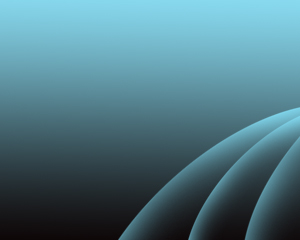 El aceite que sale del filtro pasa a una válvula de alivio de 	presión la cual controla esta presión permitiendo así que el 	exceso de aceite regrese al cárter, mientras el remanente 	circula por las diferentes partes del motor.

 	El aceite residual también retorna al cárter por gravedad.

 	Una tapa donde esta el sitio de recarga de aceite en la 	parte 	posterior derecho del motor, tiene incorporada una 	barra 	medidora.

 	El motor no deberá ser operado con menos de 4 CUARTOS 	de 	aceite.  Con el fin de reducir la perdida de aceite por 	los 	respiraderos y cuando se trate de ruedas de menos 	de 3 hrs, 	de duración llene solo hasta 5 cuartos. Para 	vuelos largos llene 	a 6 cuartos.
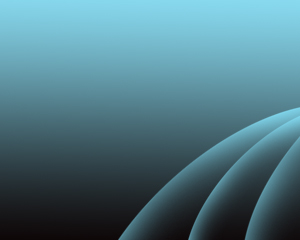 3. 	SISTEMA DE FRENOS

 	La Aeronave tiene un sistema hidráulico de freno, de un 	disco 	en cada rueda de los trenes principales. Cada pedal 	del piloto 	esta equipado con un CILINDRO MAESTRO 	que trasmite la 	presión hidráulica efectuada en cada 	pedal a través de 	tuberías o líneas a cada disco de 	freno, los pedales son 	independientes y están 	interconectados.

 	Cuando se va a estacionar el avión usando el freno de 	estacionamiento, se hará presionando simultáneamente 	ambos pedales .

 	Para una mejor conservación de los frenos tenga el sistema  	adecuadamente mantenido y trate de usar moderadamente 	estos frenos tanto durante el taxeo como durante los 	aterrizajes.
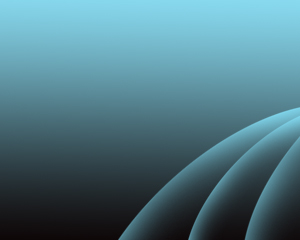 Debe evitarse “arrastrar” los frenos vale decir, no irlos 	pisando 	durante los rodajes porque acorta su vida y 	los recalienta.

 	Se puede bombear repetidas veces para mejorar la acción 	de 	los frenos.

 	Si sucediese que solo uno de los frenos estuviese largo, 	débil o 	fallase puede usar el otro de forma 	coordinada mientras usa el 	otro timón de dirección opuesto 	para así compensar y obtener 	un mejor frenado.
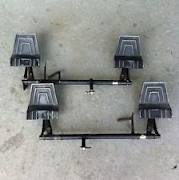 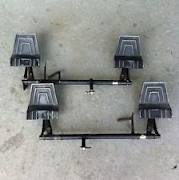 PEDALES
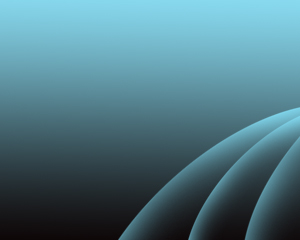 TREN DE ATERRIZAJE

 	Es de tipo TRICICLO consta de dos ruedas principales y una 	rueda de nariz comándable, también puede estar 	equipadas 	con cubiertas aerodinámicas que permitirán 	a todas las ruedas 	como menor resistencia al avance.

 	La rueda de la nariz tiene un amortiguador tubular tipo 	OLENEUMATICO el cual consiste en un tubo recargado con 	fluido hidráulico y nitrógeno.

 	Cada rueda esta equipada con disco de freno accionado 	hidráulicamente, ubicado en el interior de la rueda ( cuando 	cuentan con cubiertas aerodinámicas deben ser retiradas 	para 	en pre-vuelo de las ruedas de freno).

 	Capacidad de nitrógeno del TREN DE NARIZ  30 psi.

 	Capacidad de nitrógeno TREN PRINCIPAL 29 psi.
TREN DE ATERRIZAJE
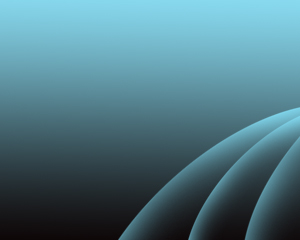 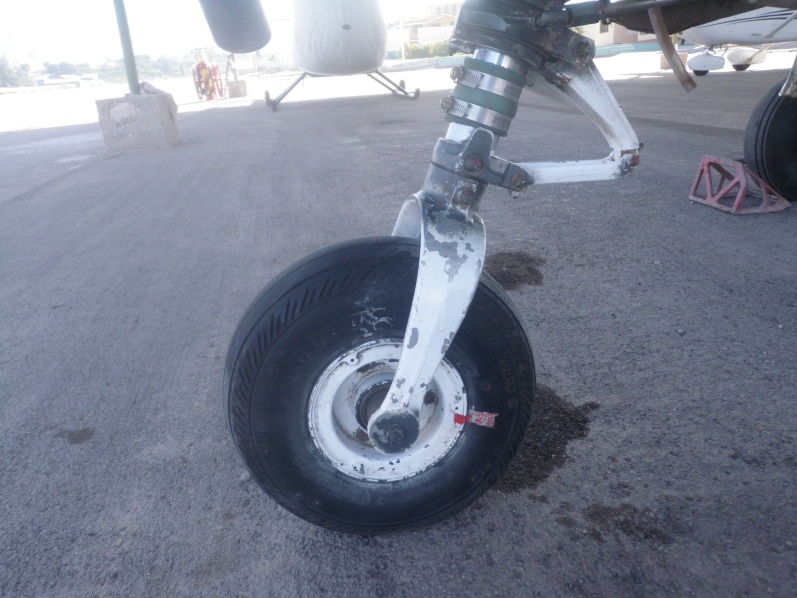 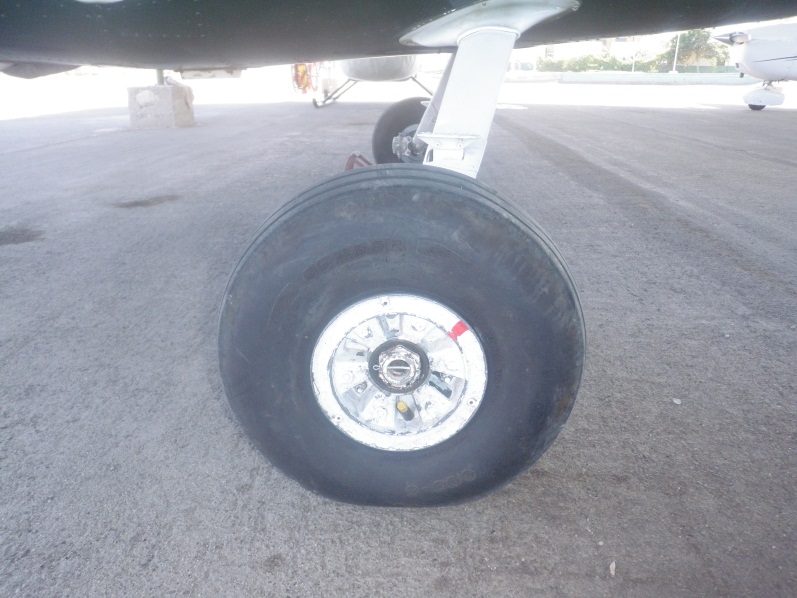 Tren de Nariz
Tren Principal
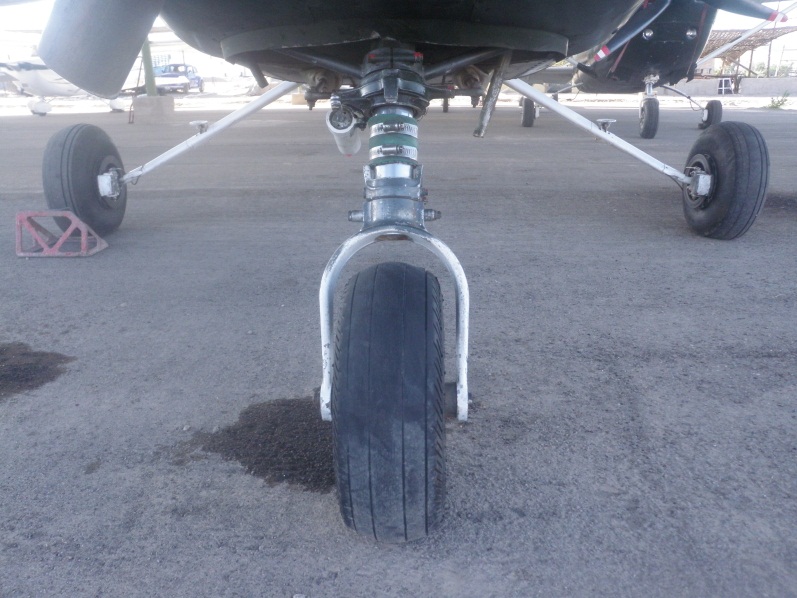 Tipo Triciclo
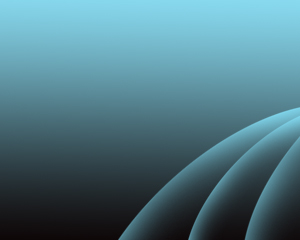 4. 	SISTEMA DE ENFRIAMIENTO Y REFRIGERACION

 	 El enfriamiento del motor se realiza, al ingresar el aire de 	impacto por dos aberturas delanteras conformadas con la 	cubierta del motor éste aire al ingresar no solo enfría los 	cilindros delanteros, porque también hay detrás de ellas; 	deflectores que obligan al aire a circular por detrás de los 	cilindros y otras áreas del motor para luego salir por la parte 	trasera inferior de la cubierta del motor en una abertura 	que se ha previsto para tal efecto. 

 	No tiene ningún dispositivo, ni mando manual para 	canalizar o dirigir el aire.
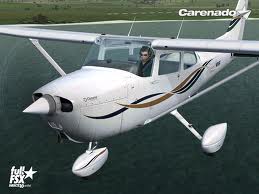 INGRESO DE AIRE
INGRESO DE AIRE
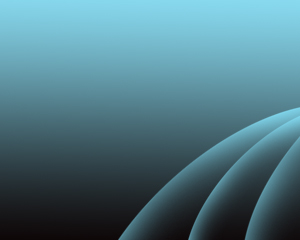 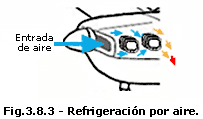 Estos motores son diseñados para ser enfriados por presión de aire 
	actuado por la velocidad hacia delante del avión.
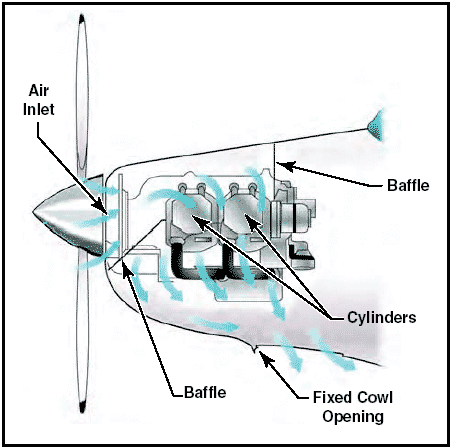 Los deflectores son provistos para elevar la presión y forzar el aire a través de las aletas de enfriamiento del cilindro.
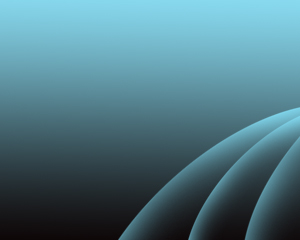 5. 	SISTEMA DE ENCENDIDO Y ARRANQUE

 	La ignición del motor se realiza por medio de 2 magnetos 	impulsados por el motor las cuales encienden las dos bujías 	de 	cada cilindro. 

 	El magneto derecho enciende las bujías superior derecha y 	también las inferiores izquierda y el magneto izquierdo 	enciende las bujías superiores izquierda y también las 	inferiores derecha, la operación normal es desarrollada con 	ambos magnetos funcionando y que encienden las dos 	bujías 	de cada cilindro para así asegurar una combustión 	completa 	de la mezcla aire-combustible. El control de 	los magnetos y del 	arrancador es efectuado por un 	interruptor tipo rotatorio que 	se encuentre en el sub 	panel izquierdo. Este interruptor esta 	marcado en el 	sentido horario con las siguientes siglas:         	OFF – 	R 	– L – BOTH – STAR.
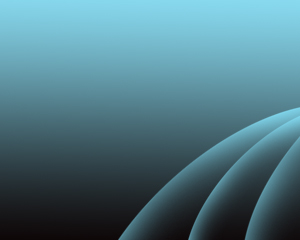 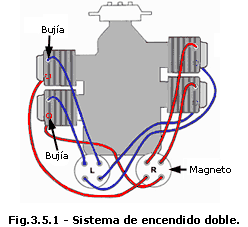 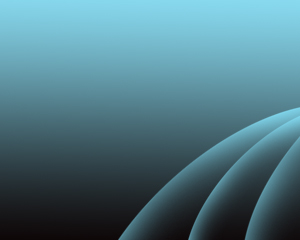 El motor siempre deberá  ser operado con ambos magnetos 	funcionando, lo cual corresponde a la posición BOTH, 	excepto 	cuando se esta probando el funcionamiento 	de cada magneto 	para los efectos de chequeo. 

 	Las posiciones R y L son para efecto de comprobación 	individual de cada magneto y para los casos de emergencia. 	Cuando éste interruptor rotatorio (llave de magnetos) esta 	en 	la posición START y estando conectado previamente 	el SWITH 	de la BATERIA acciona el contactor respectivo 	haciendo 	funcionar al arrancador y por lo tanto 	funcionara el motor. 

 	Esta llave de magnetos tiene incorporado internamente un 	resorte que una vez que arranco el motor y al soltar la llave 	esta va por si sola a la posición BOTH.
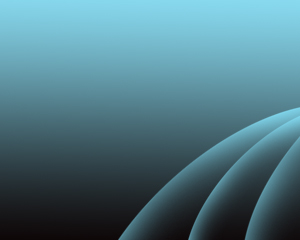 Magnetos

  	Un magneto es un generador de corriente diseñado para 	generar un voltaje suficiente para hacer saltar una chispa 	en 	las bujías, y así provocar la ignición de los gases 	comprimidos 	en un motor de combustión interna.
 	Doble encendido. Prácticamente todos los motores 	aeronáuticos están equipados con un sistema doble de 	encendido, compuesto por dos magnetos independientes 	que suministran corriente eléctrica a dos bujías en cada 	cilindro (un magneto suministra corriente a un juego de 	bujías y la otra alimenta al otro juego), por seguridad y 	eficacia:
	Si falla un sistema de magnetos, el motor puede funcionar 	con el otro hasta que pueda realizarse un aterrizaje 	seguro. 
	Dos bujías en cada cilindro no solo dan mayor seguridad 	sino que además mejoran la combustión de la mezcla y 	permiten un mayor rendimiento.
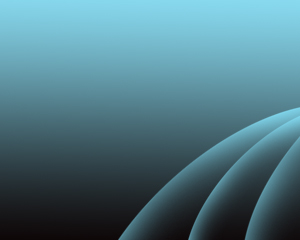 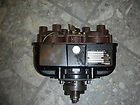 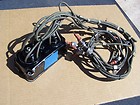 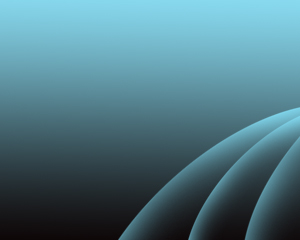 Operacion del encendido y arranque

	En el panel de instrumentos, hay un interruptor de encendido/starter accionado por llave, el cual tiene cinco posiciones:

OFF (Apagado). 
R (Right=Derecha) en la cual solo un magneto suministra         corriente a su juego de bujías. 
L (Left=Izquierda) lo mismo con el otro magneto y su juego de bujías.
BOTH (Ambos), ambas magnetos suministran corriente, cada una a su juego de bujías, y
START (Arranque) que acciona el starter que arranca el motor.
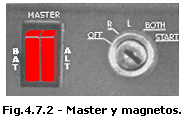 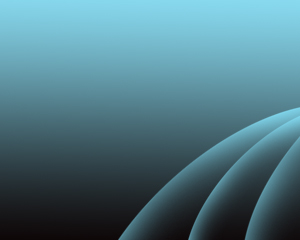 Operacion del encendido y arranque

 	Para asegurar que el sistema de encendido funciona 	correctamente, se debe comprobar este en la prueba de 	motores previa al despegue. El procedimiento consiste en: 	ajustar la potencia a 1700 r.p.m.; entonces se mueve la 	llave 	de encendido desde la posición BOTH hasta la 	posición L 	(Left) chequeando en el tacómetro que la 	caída de r.p.m. no 	excede mas de 150r.p.m.; 	seguidamente se vuelve a la 	posición BOTH y se 	repite el mismo procedimiento llevando 	la llave esta vez 	a la posición R (Right) y comprobando en el 	tacómetro la caída de r.p.m. La diferencia en la caída de 	r.p.m. con la llave en L y con la llave en R, la diferencia 	entre 	ambos no debe ser mayor de 50 r.p.m. Antes de 	realizar este 	procedimiento conviene asegurarse de que 	la temperatura y 	la presión del aceite tengan valores 	normales (indicadores en 	verde).
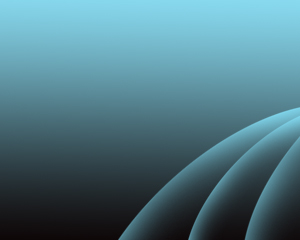 Para apagar el motor de un avión. En primer lugar, se mueve la palanca de la (mezcla) de combustible a la posición de mínima para interrumpir la alimentación al motor; una vez que el motor se para, es cuando se lleva la llave de encendido a la posición OFF. De esta manera se garantiza que no queda combustible en los cilindros, lo cual podría hacer que el motor se pusiera en marcha si alguien mueve accidentalmente la hélice con la llave de encendido puesta, aún cuando el interruptor eléctrico principal (master) esté apagado.
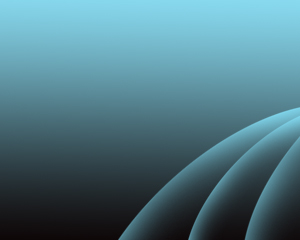 6. 	SISTEMA DE ESACPE


 	Es un sistema de recolección de los gases de la combustión 	generada por el motor.

 	Los gases de escape pasan a través de un tubo hacia un 	muffler a manera de silenciador para luego pasar a un tubo 	de 	escape que se encuentra en el lado derecho del 	motor, el 	cuerpo del tubo forrado que forma el 	silenciador es de donde 	se toma la conexión que llevara 	parte de ese aire caliente 	hacia el carburador.
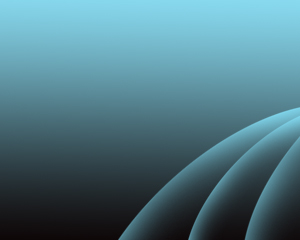 7. 	SISTEMA DE INDUCCION DE AIRE


 	El sistema de inducción de aire del motor, recibe el aire de 	una 	entrada que se encuentra en la parte inferior de la 	cubierta 	del motor . Esta entrada tiene en su parte 	externa un filtro de 	aire el cual retiene el polvo y cualquier 	otra materia extraña 	que pudiese entra al sistema, después 	de filtrado el aire pasa a 	una caja que lo dirige hacia la 	entrada del carburador (que se 	encuentra en la parte 	inferior del motor) para pasar a 	continuación al 	carburador ya mezclado con gasolina 	pulverizado 	yendo por los tubos del sistema de admisión hacia 	los 	cilindros.

 	En el supuesto caso de obstrucción del filtro de aire, puede 	obtenerse aire en forma alterna, jalando la maneta 	respectiva 	de aire caliente que es obtenido del 	silenciador del tubo de 	escape y es aire no filtrado. 	Este aire originara una perdida de 	150 a 200 RPM.
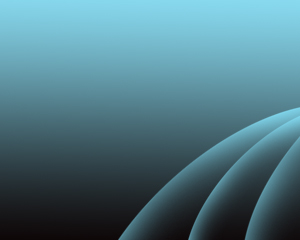 8. 	SISTEMA DE VACIO O SUCCION


 	Un sistema de vacío accionado por el motor esta disponible y 	provee de la succión necesaria para operar el indicador de 	actitud (horizonte artificial) y el indicador de dirección(giro 	direccional). 
	Partes del sistema de vacio o succión :				1. 	Una bomba de vacío.
	2. 	Una 	válvula de desahogo.
	3. 	Un filtro de aire
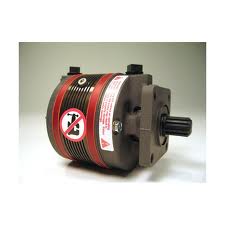 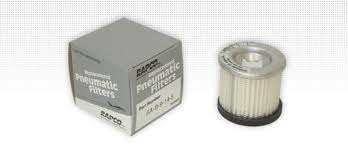 BOMBA DE VACIO
FILTRO DE AIRE
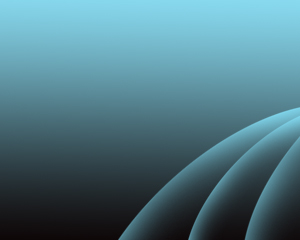 El  filtro de aire se encuentra en la 	parte posterior de la 	pared de fuego debajo del panel de 	instrumentos, los 	instrumentos operados con vacío en la parte izquierda del 	panel de instrumentos y un medidor de succión en el lado 	derecho del panel.
VALVULA DE DESAHOGO
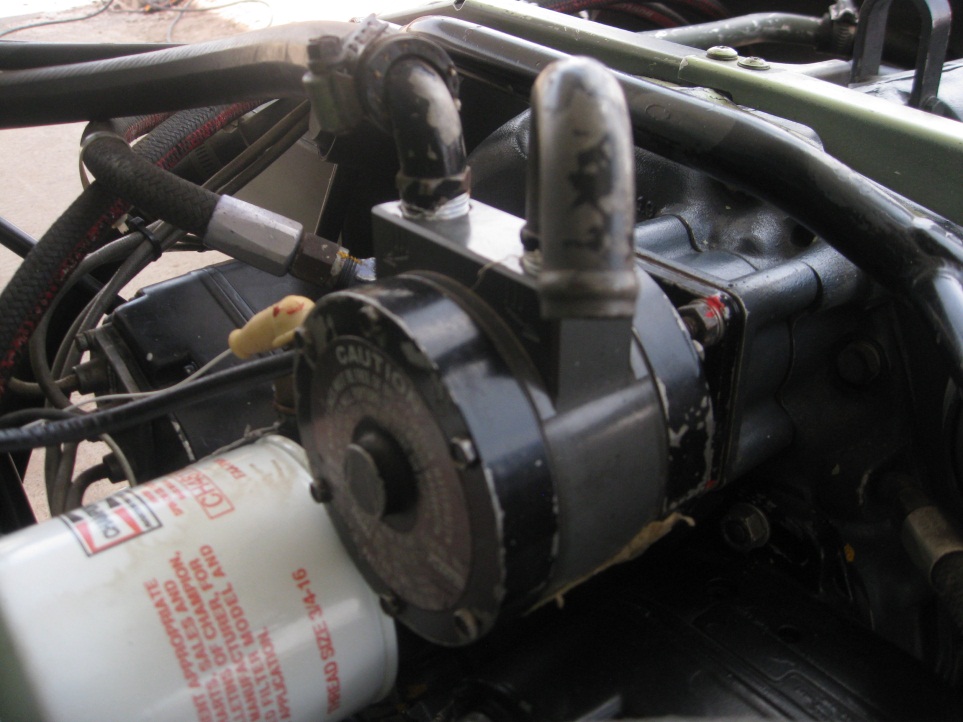 BOMBA DE VACIO
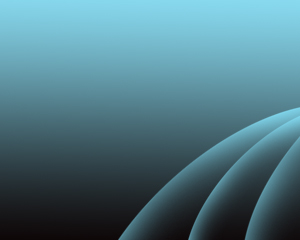 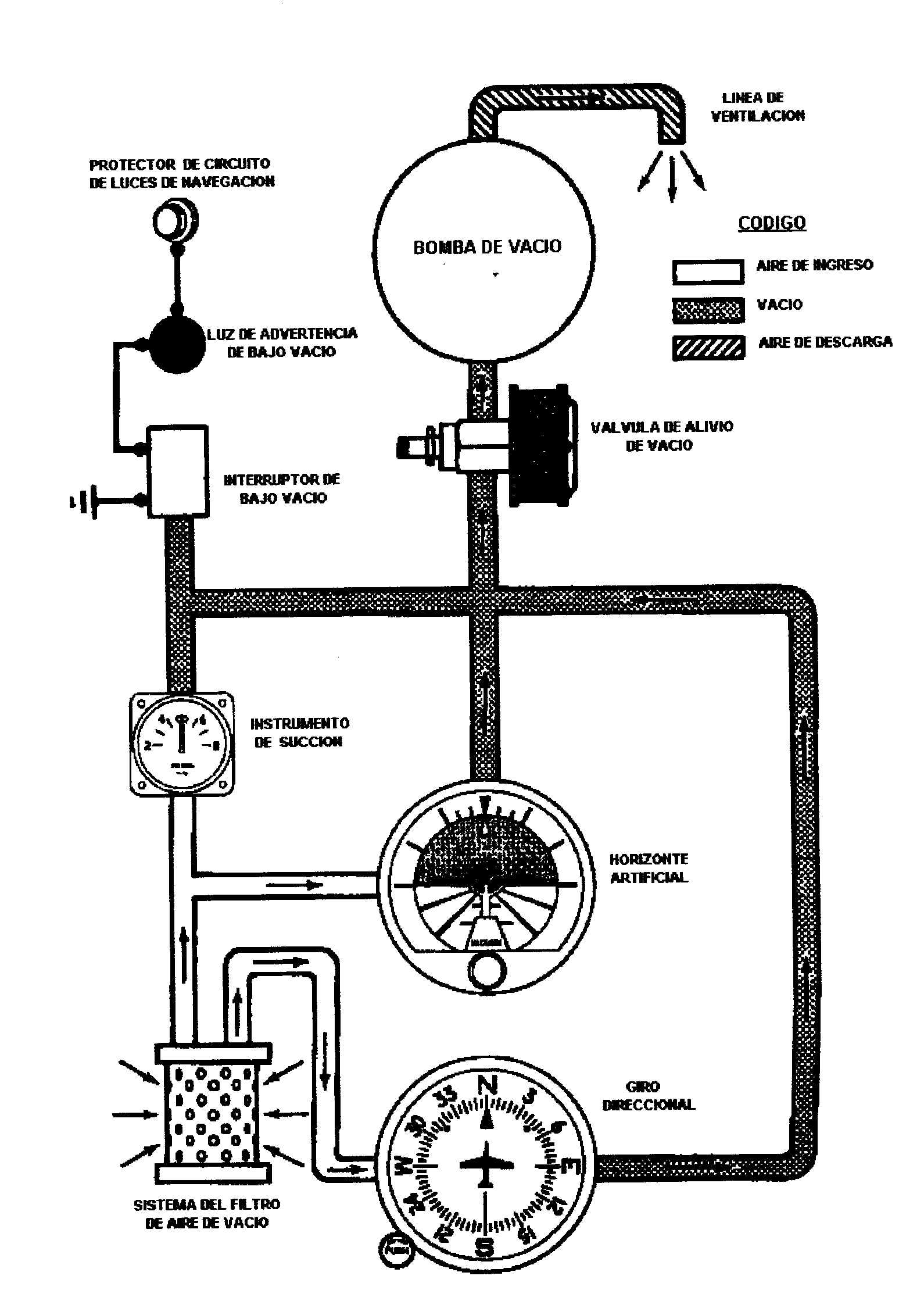 DIAGRAMA DEL SISTEMA DE VACIO
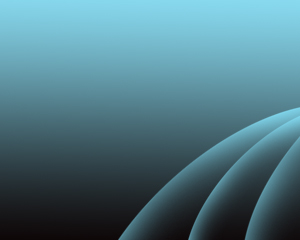 Indicador de Dirección. También llamado direccional giroscópico o giro direccional, este instrumento proporciona al piloto una referencia de la dirección del avión, facilitando  el control y mantenimiento del rumbo.
	El desplazamiento de un lugar a otro en avión, se realiza a través de una ruta aérea previamente elaborada, la cual se compone de uno o más tramos, en los cuales para llegar de un punto al siguiente ha de seguirse una determinada dirección o rumbo, es decir, el piloto debe "navegar" a través del aire para seguir esa ruta.
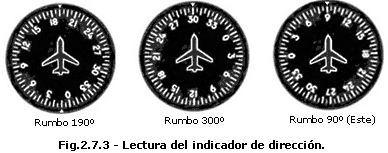 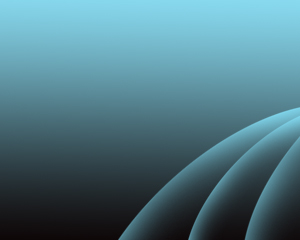 No obstante, se ha de tener en cuenta lo siguiente: Este instrumento precesiona, es decir se desajusta, y además no tiene cualidades magnéticas por lo que no detecta por si solo la posición del norte magnético. Por ambas razones, el piloto debe chequearlo periódicamente con la brújula y ajustarlo si es necesario mediante el botón giratorio, especialmente tras realizar maniobras bruscas o giros prolongados. Este ajuste debe hacerse siempre con el avión en vuelo recto y nivelado y con la brújula estable.
GIRO DIRECCIONAL
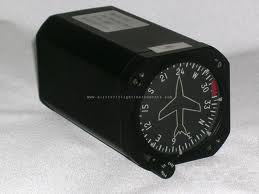 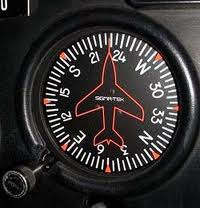 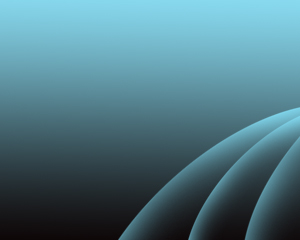 Horizonte Artificial. También llamado Indicador de Actitud, es un instrumento que muestra la actitud del avión respecto al horizonte. Su función consiste en proporcionar al piloto una referencia inmediata de la posición del avión en alabeo y profundidad; es decir, si está inclinado lateralmente, con el morro arriba o abajo, o ambas cosas, con respecto al horizonte. La incorporación del horizonte artificial a los aviones ha sido fundamental para permitir el vuelo en condiciones de visibilidad reducida o nula.Este instrumento opera en base a una propiedad giroscópica, concretamente la de rigidez en el espacio, este aparato está conectado al sistema de succión, es necesario para producir la corriente de aire.
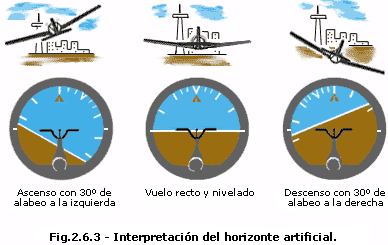 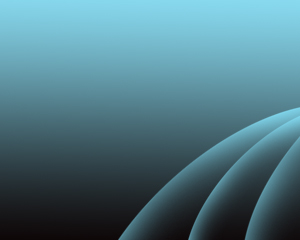 9. 	SISTEMA PITOT ESTATICO E INSTRUMENTO


 	El sistema de pitot-estatica suministra presión directa al 	velocímetro 	y presión estática al velocímetro, climb y 	altímetro. El sistema esta 	compuesto de un tubo Pitot 	montado en la superficie mas baja del 	ala izquierda, 	dos 	puertas de estática externa, uno a cada lado de la 	porción 	baja delantera del fuselaje.

 	El aeroplano también esta equipado con su sistema 	calentador 	de 	pitot. El sistema consiste de un 	elemento calentador 	en el tubo 	Pitot, una llave del tipo 	SWICHT marcado como 	PITOT HEAT en la 	parte mas 	baja del lado izquierdo del 	panel de instrumentos, un 	protector de circuitos de 10 	amperios en la parta baja 	izquierda del 	panel de 	instrumentos .
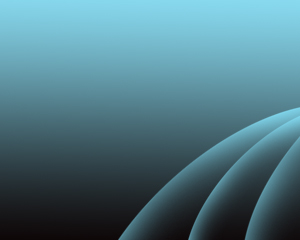 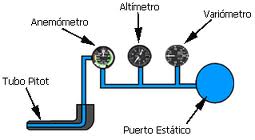 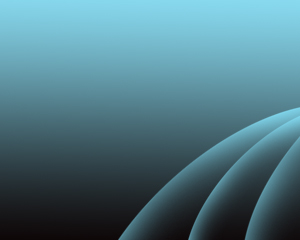 El tubo de pitot. 
Consiste en un tubo sencillo u otro 	dispositivo similar, de tamaño no muy grande, que suele estar 	montado, enfrentado al viento relativo, en el borde de ataque 	o debajo del ala, aunque en ciertos aeroplanos está colocado 	en el morro del avión o en el estabilizador vertical. Esta 	localización le pone a salvo de perturbaciones o turbulencias 	causadas por el movimiento del avión en el aire. Este 	dispositivo, tiene un pequeño agujero en la punta para 	recoger la presión de impacto, que debe permanecer siempre 	libre de cualquier impureza (insectos, etc..) que lo obstruya. 	Suele tener un pequeño orificio en la parte de abajo para 	facilitar su limpieza.
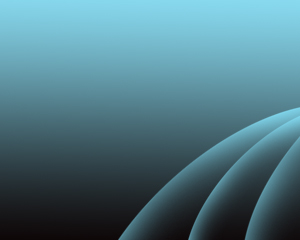 10. 	SISTEMA ELECTRICO


 	La energía eléctrica es necesaria para el funcionamiento de 	muchos sistemas e instrumentos del aeroplano: arranque     	del 	motor, radios, luces, instrumentos de navegación, y 	otros 	dispositivos que necesitan esta energía para su 	funcionamiento (bomba de combustible, accionamiento de 	flaps,  	calefacción del pitot, avisador de pérdida, etc...)

 	La energía eléctrica  es mantenida y abastecida por un 	alternador de 28 voltios de corriente continua impulsado 	por 	el motor y que produce 60 amperios.

 	También consta de una batería de 24 voltios y 14 amperios 	que se encuentra en el lado derecho delante de la pared de 	fuego.
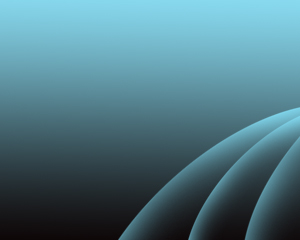 El sistema eléctrico del avión se nutre pues de dos fuentes 	de 	energía: la batería y el generador/alternador. La 	batería se 	utiliza en exclusiva (salvo emergencias) para 	el arranque del 	motor; una vez puesto en marcha, es 	el alternador el que pasa 	a alimentar el sistema 	eléctrico.

 	El voltaje de salida del generador/alternador es ligeramente 	superior al de la batería. Por ejemplo, una batería de 12 	volts. 	suele estar alimentada por un generador/alternador 	de 14 	volts. o una batería de 24 volts. se alimenta con un 	generador/alternador de 28 volts. Esta diferencia de voltaje 	mantiene la batería cargada, encargándose un regulador de 	controlar y estabilizar la salida del generador/alternador 	hacia 	la batería.
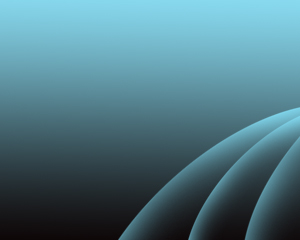 Batería. 	Es un acumulador, como su propio nombre indica, transforma y almacena la energía eléctrica en forma química. 
	Esta energía almacenada se utiliza para	arrancar el motor, y como fuente de reserva limitada 	para uso en caso de fallo del alternador o generador.Por muy potente que sea una batería, su capacidad es notoriamente insuficiente para satisfacer la demanda 	de energía de los sistemas e instrumentos del avión, 	los cuales la descargarían rápidamente. Por eso los aviones están equipados con generadores o 	alternadores.
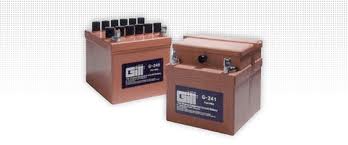 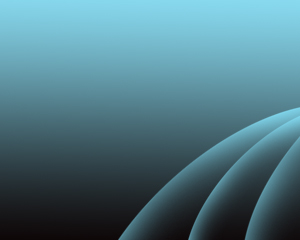 Alternador. Movidos por el giro del motor, proporcionan corriente eléctrica al sistema y mantienen la carga de la batería. Con el motor a bajo régimen, muchos generadores no producen la suficiente energía para mantener el sistema eléctrico; por esta razón, con el motor poco revolucionado el sistema se nutre de la batería, que en poco tiempo puede quedar descargada. Un alternador en cambio, produce suficiente corriente y muy constante a distintos regímenes de revoluciones. Otras ventajas de los alternadores: son más ligeros de peso, menos caros de mantener y menos propensos a sufrir sobrecargas
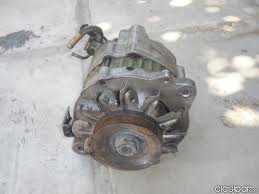 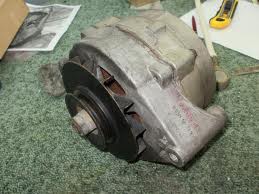 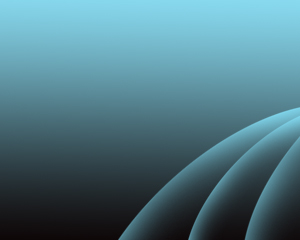 Amperímetro. Es el instrumento utilizado para monitorizar el rendimiento del sistema eléctrico. En algunos aviones el amperímetro es analógico,  o digital, otros no poseen amperímetro sino que en su lugar tienen un avisador luminoso que indica un funcionamiento anómalo del alternador o generador.El amperímetro nos sirve para indicar el flujo de corriente en amperios, tanto en el sentido desde el alternador hacia la batería, como también desde la batería hacia el sistema del avión, cuando el motor del avión esta operando y estando el MASTER SWITCH, en ON el amperímetro estará indicando el régimen de carga al cual esta operando el alternador y que es el que se esta aplicando a la batería. El amperímetro nos indicara el régimen de descarga de la batería.
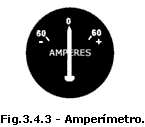 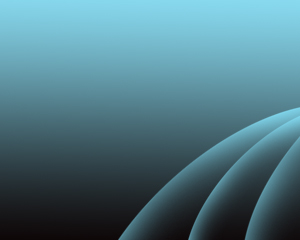 Master Switch. Con este interruptor, el piloto enciende (on) o apaga (off) el sistema eléctrico del avión, a excepción del encendido del motor (magnetos) que es independiente.
	El interruptor maestro que controla todo el sistema eléctrico consta básicamente de un interruptor tipo balancín con dos movimientos hacia arriba y hacia abajo en un eje control, esta dividido en dos mitades, la mitad derecha está marcada con las letras BAT (batería) y la otra mitad izquierda esta marcada ALT (alternador) ambas en la posición arriba están en ON y a la inversa, hacia abajo OFF.
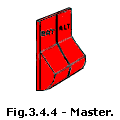 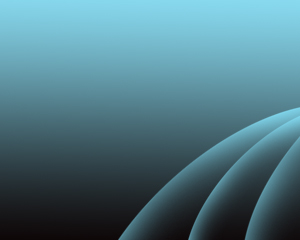 La BAT controla toda la potencia eléctrica del sistema y ALT solo controla el alternador.  Normalmente  ambos switches son usados en la misma forma simultáneamente, sin embargo el lado BAT o sea la mitad derecha podría ser puesta en O/U separadamente para chequear el sistema mientras el avión aun esta en tierra.
	Cuando se pone en ALT en OFF esta anulada el alternador en cuyo caso, sea cual fuere la razón y peor si esta en vuelo porque toda la energía es proporcionada por la batería solamente, lo cual origina su drenaje y rápido agotamiento y llegara a tanto su descarga, si es continuada que se reducirá hasta no poder usar la transmisión de radio y una vez en tierra como se ha afectado y tampoco accionara el contactor de la batería de modo y no hara suficiente energía para efectuar un arranque.
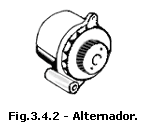 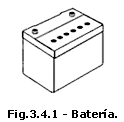 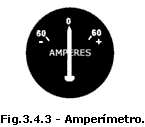 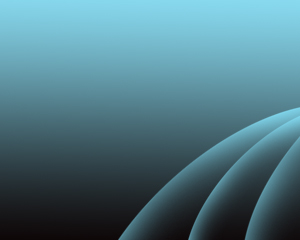 GRACIAS